The Mad Hedge Fund Trader“Bitcoin Blowup”
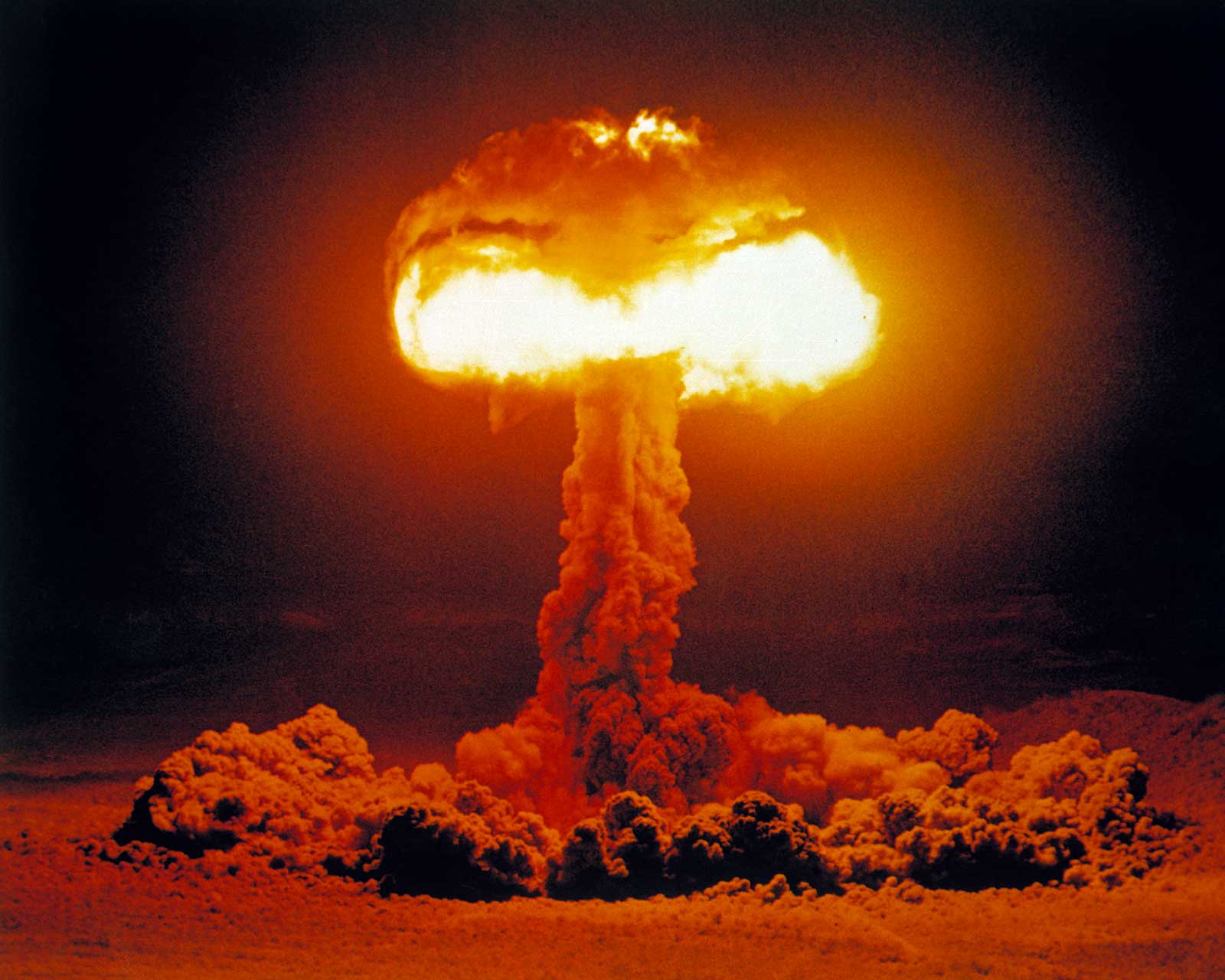 With John Thomasfrom Silicon Valley, NV, May 26, 2021www.madhedgefundtrader.com
A Free Case of Wine from a Concierge Member
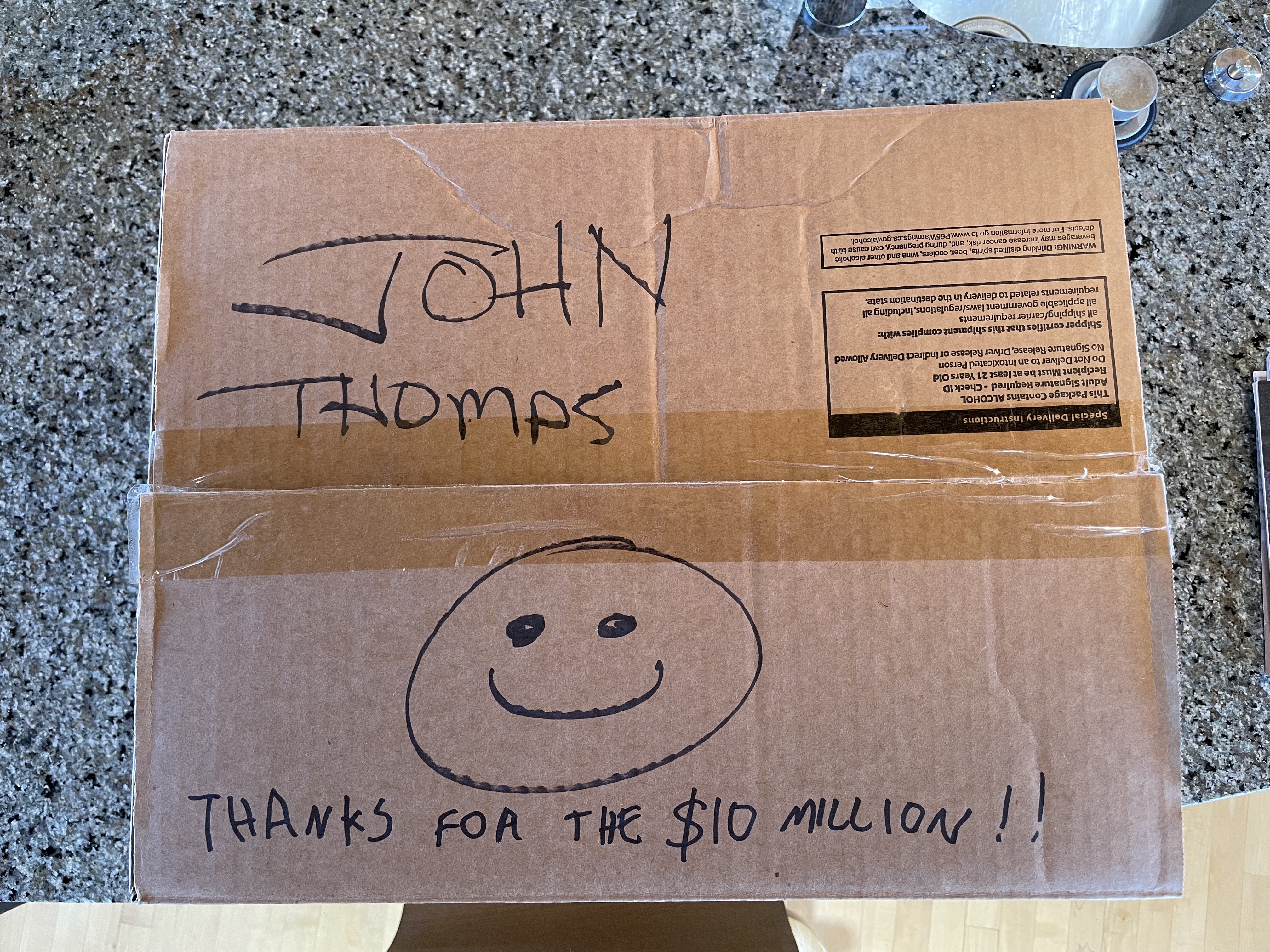 Mad Hedge Trader & Investors SummitJune 8-10
*A collection of the 27 best traders and managers in the world, or 8 a day*Back-to-back One-hour presentations followed by an interactive Q&A*Covering all stocks, bonds, commodities, foreign exchange, precious metals, and real estate*It’s the best look at the rest of 2021’s money making opportunities you will get anywhere*An invitation will be sent to you shortly and it is FREE to attend
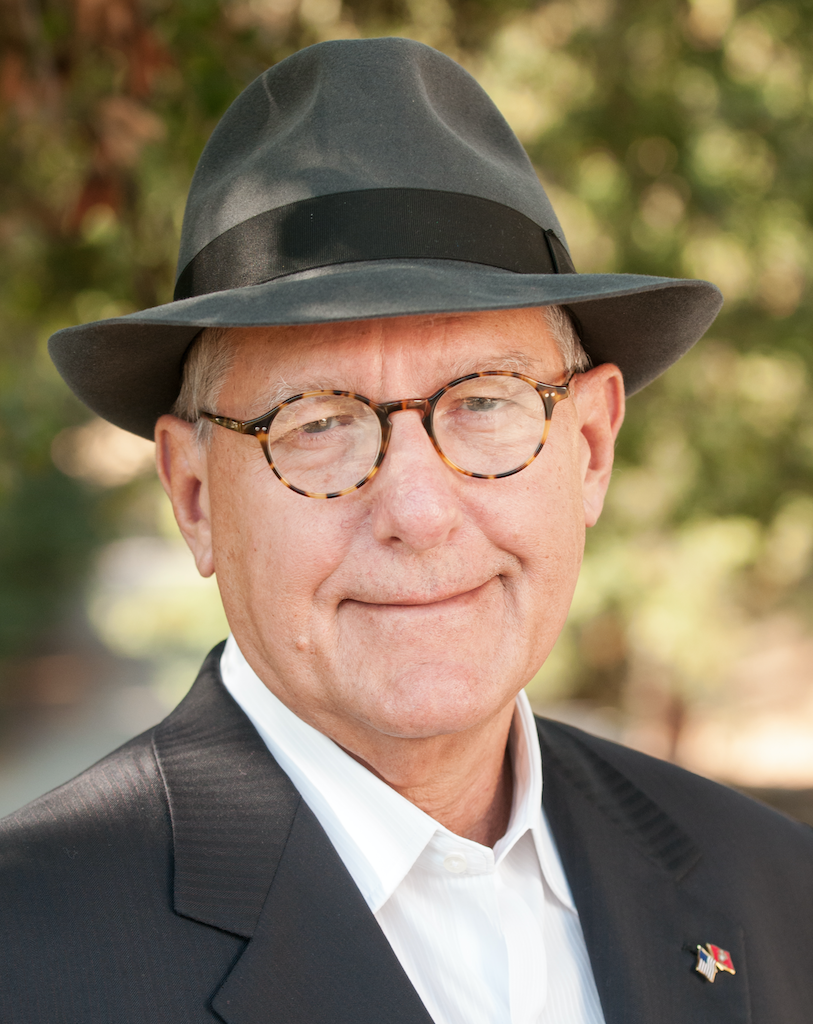 Trade Alert PerformanceNew All Time Highs!32 consecutive profitable trade alerts-57 out of 59 profitable-96.6% success rate in 2021-ony 2 losers
*January   10.21% MTD          *July  +7.93% Final*February   +13.28% Final         *August -2.08% Final*March     +20.60% Final      *September 7.95% Final*April       +15.67% Final         *October +1.51% Final*May        +7.48% MTD      *November +20.41% Final*June        +10.38% Final      *December +10.20% Final*2021 Year to Date +67.24%compared to +12.56% for the Dow Average*+489.79% since inception, a new all time high*Average annualized return of 42.90% for 11 1/2 years, new all time high
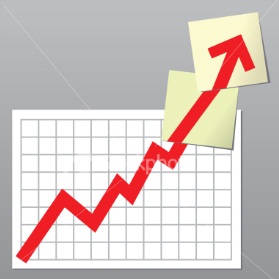 Portfolio Review40% long Invested, 10% short in a low volatility Long Term Bull Market
Expiration P&L+71.32 YTD
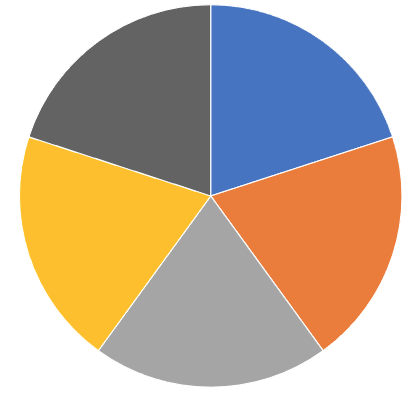 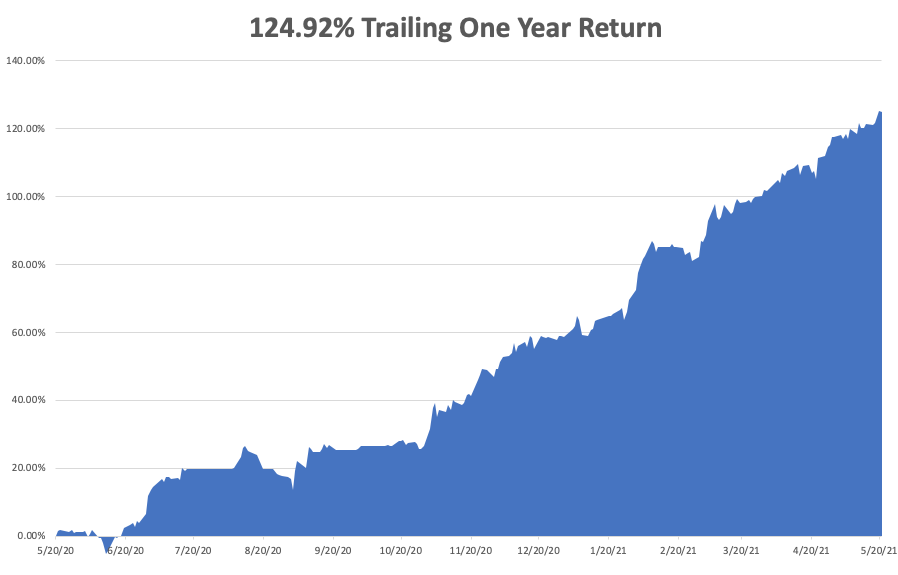 GTD 11 1/2 Year Daily Audited Performance
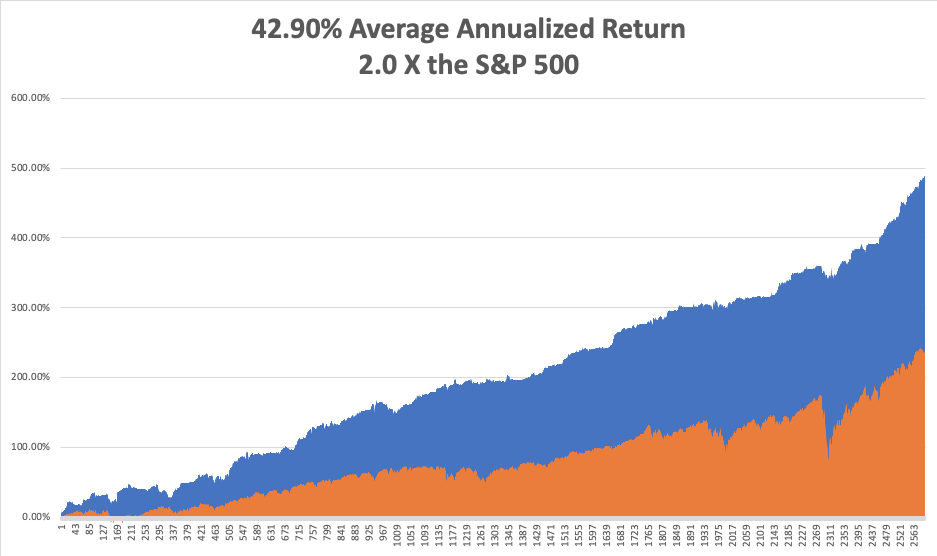 The Method to My MadnessThe Roaring Twenties are Here
*Bonds have stalled and have continued a sideways move*A two-month range trading Bond Market may continue, slowing financials and commodities*Slowing rates bring an unfolding tech rally*It’s now, all about a global economic recovery and “RISK ON”*Commodity boom may have peaked on a slowing Chinese economy*Bitcoin has become the best risk indicator in the market, crash was down 55% from the peak in 6 weeks*VIX spikes to $29, then crashes to $18….twice in two weeks*Historically interest rates are still extremely low and will be untila 3.0% ten-year yield
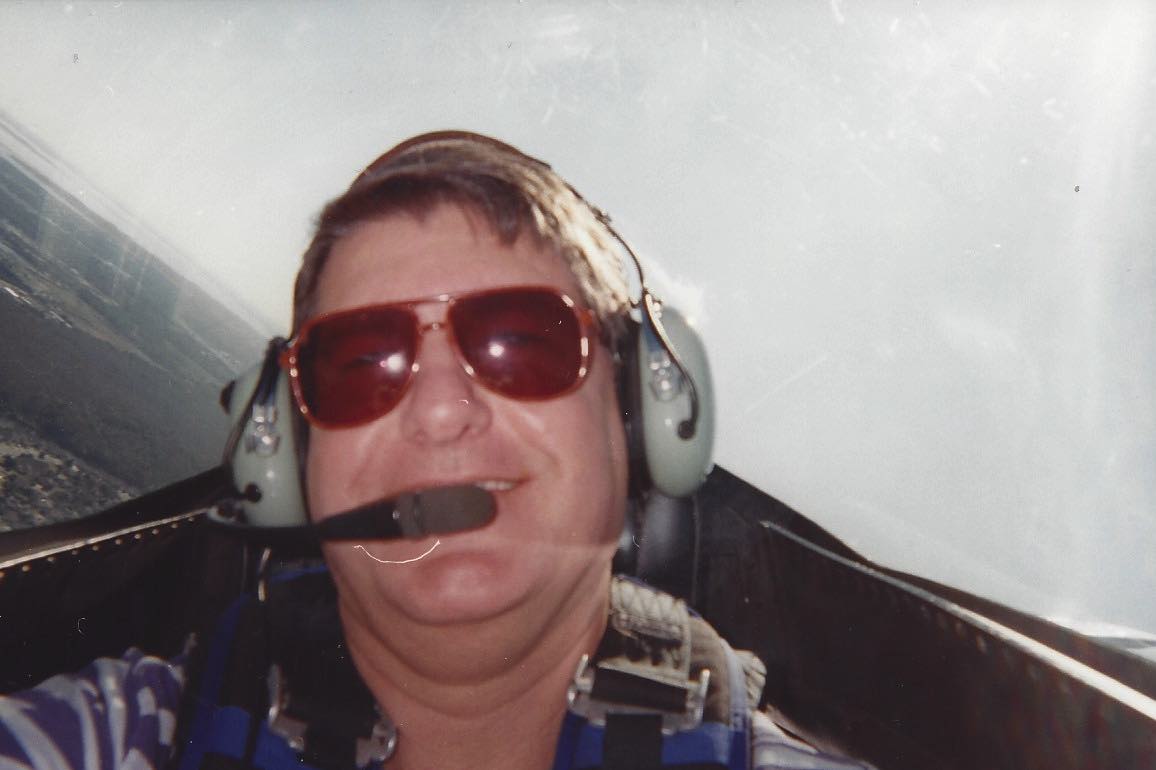 Corona Update – End of the Pandemic
*50% of the US population is vaccinated and 10% have had the disease, bringing immunity up to 60%*New cases have fallen off a cliff, from 250,000 a day to 28,000, down 89%. The population is acting like herd immunity has already begun! *Unvaccinated workers will be unable to get jobs and board planes or public transport*Florida, Texas, and Iowa have made mask mandates ILLEGAL*End of mask mandate is bringing a huge stimulus to the economy….and the stock market!*Variant fear is fading with a peak in cases in India*Vaccine effectiveness is proving out at 99% in the real worldas opposed to 95% in clinical trials*US cases top 33.1 million, deaths topping 590,000 and aredown to 650 a day
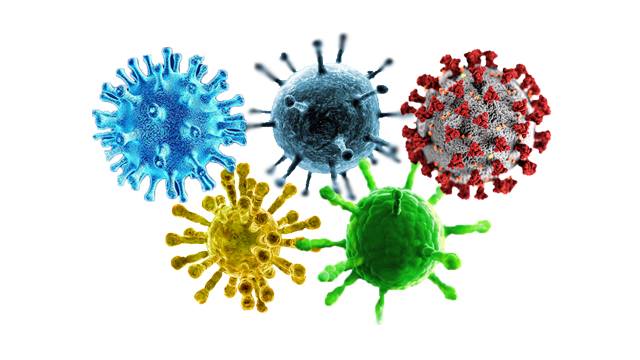 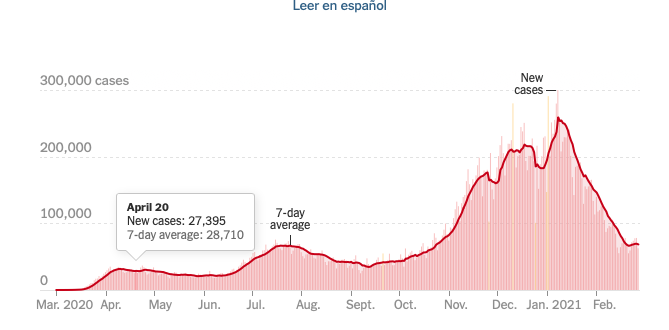 January 20 Infection Rate
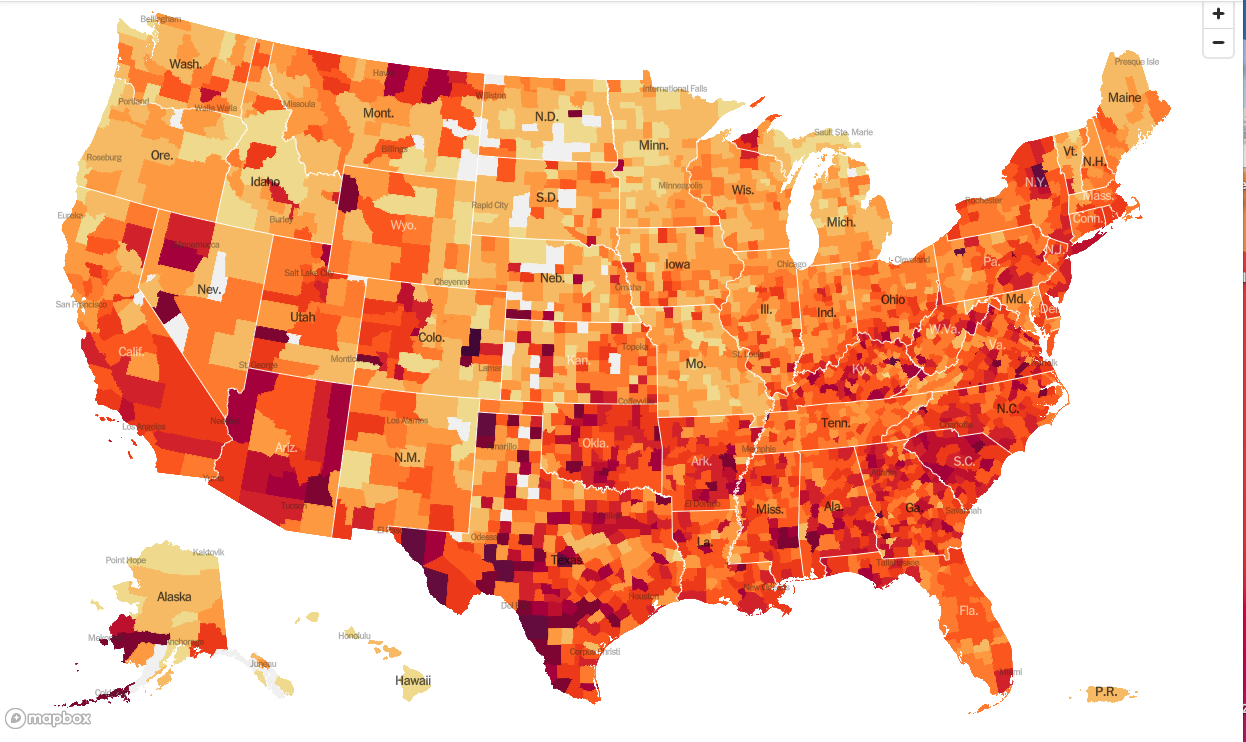 May 26 Infection Rate
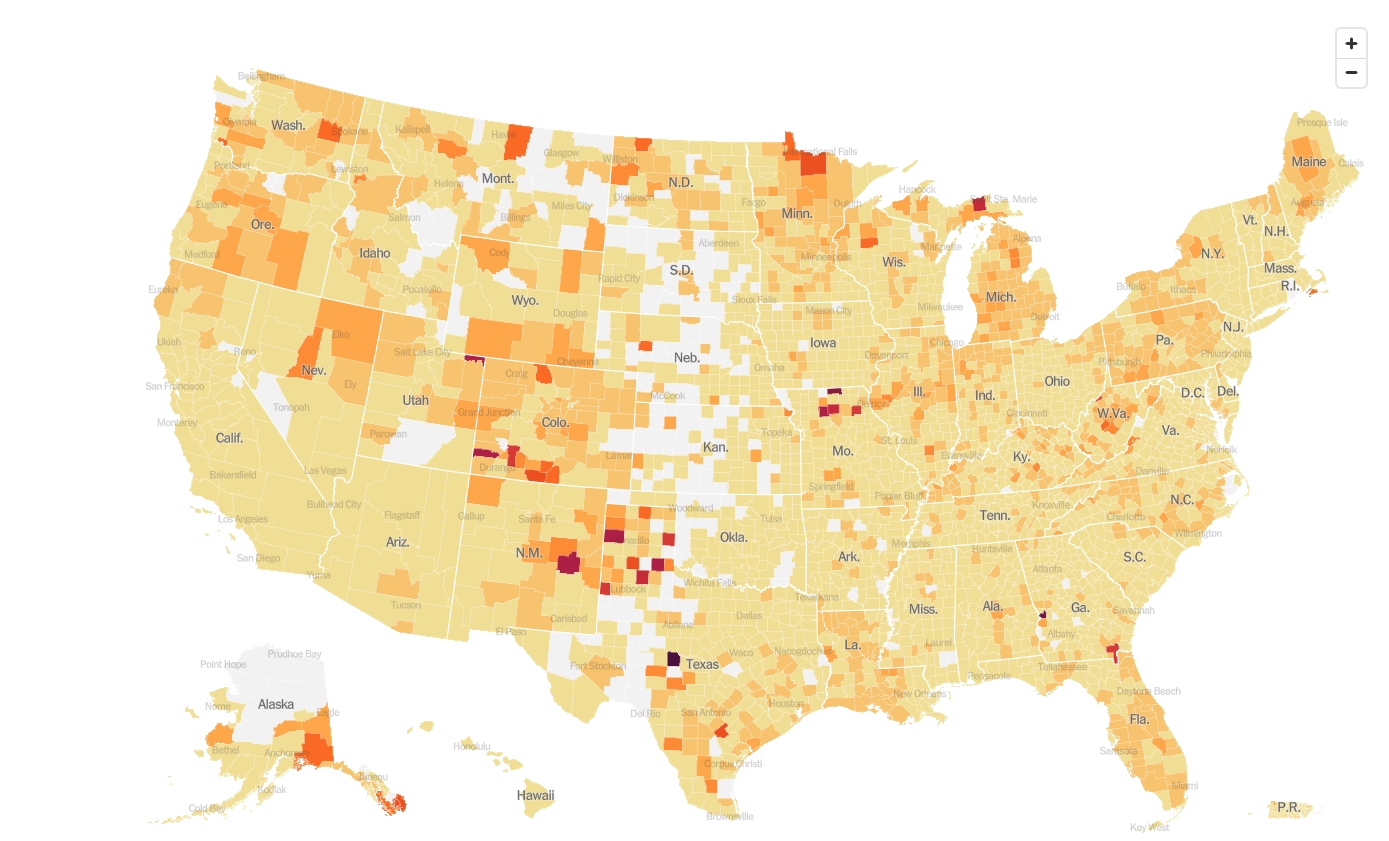 Greatest Chance of Getting Infected TodayTrading lives for jobs - May 26
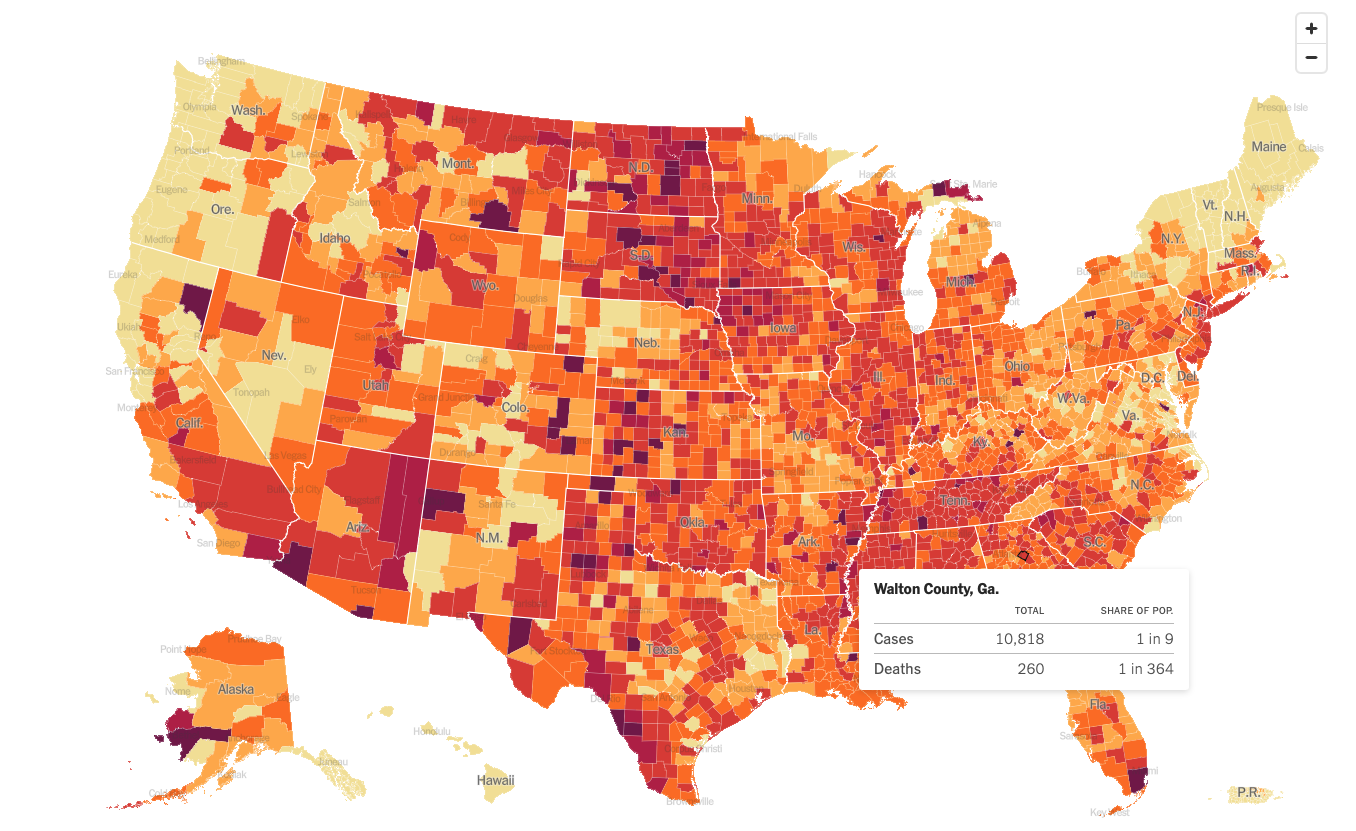 The Global Economy –  Roaring
*Fed Hints of Early Rate Rise, trashing both stocks and bonds. *Inflation Explodes, with the Consumer Price Index posting a ballistic 4.2% YOY rate, the fastest gain since 2009.*Inflation Sentiment Hits One Year High, at 4.6% *Money Supply (M2) growing at a record 30% annual rate asstimulus checks pile up in savings accounts*Retail Sales Stall in April, at $120 billion *Weekly Jobless Claims Drop to 444,000, a new post pandemic low. *Corporate Productivity is Booming, making stocks worth more. That is the outcome of the pandemic. *China’s Industrial Production Slows, from 14.1% in March to only 9.8% in April
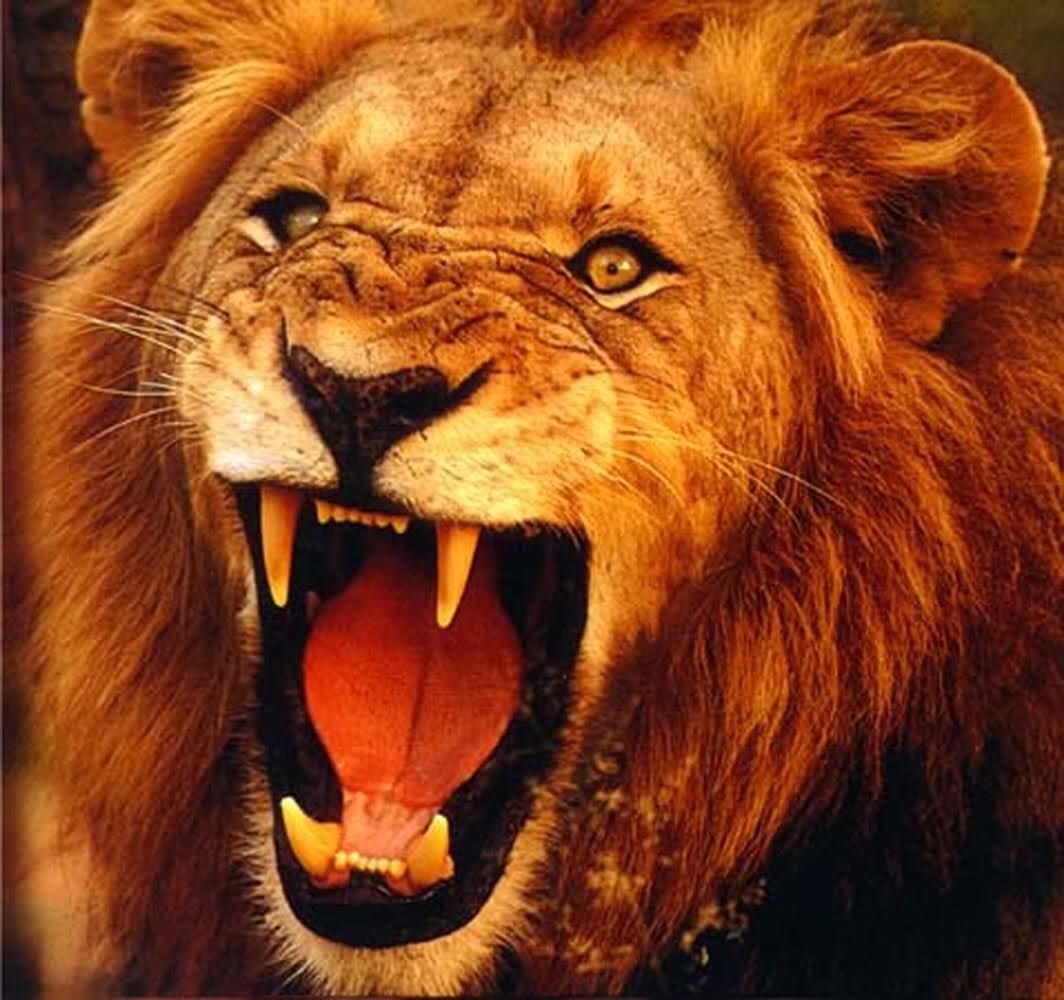 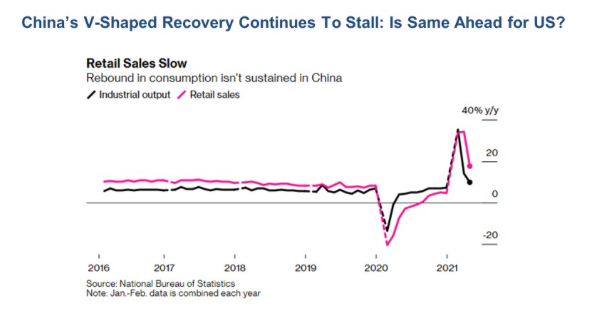 Stocks –  Home on the Range
*Bitcoin crash causes secondary stock market selloff of 2,000 Dow points. All the losses are made back in days* Volatility Index (VIX) Soars to $29, then collapses to $17, typical of a sideways trending summer market *Tech falls from 36X to 27X, (SPY) at 21X, value at 17X, against an historical tech premium to (SPY) of 5 points.  meaning the tech selloff is almost done*If ten-year US Treasury yields reach the 5.5% peak seen in the last 2007 top, $20 trillion of bondshave to be sold and put into equities*Value and Cyclicals are Still the Big Play*Biden Puts a 25% Corporate Tax Rate on the Table and a 15% global tax*Tech gets a boost from a flat bond market*Stick with the barbell strategy, we’ll keep rotating back and forth all year between tech & domestic recovery*We could be entering a wide $2,700 - $3,600 range until the election
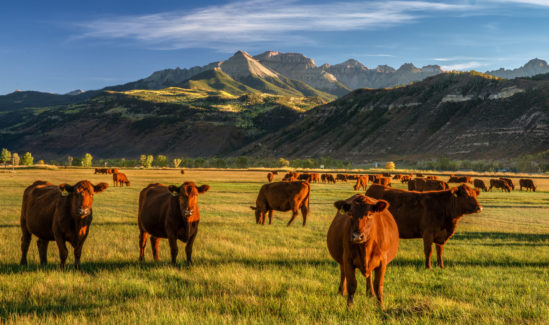 The Mad Hedge Profit PredictorMarket Timing Index-Bottom of Range-at a “BUY”An artificial intelligence driven algorithm that analyzes 30 differenteconomic, technical, and momentum driven indicators
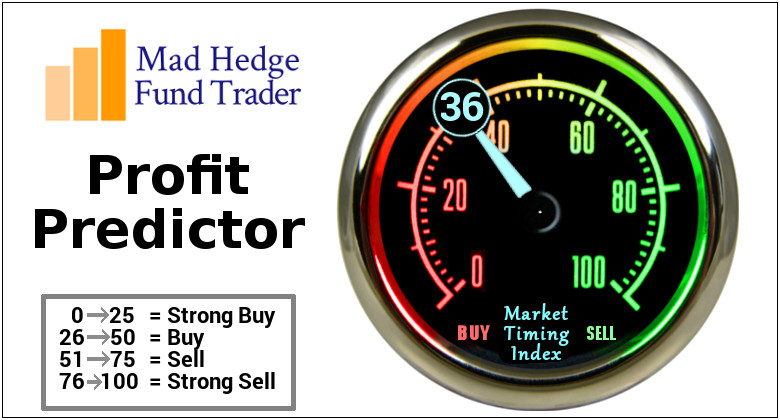 The Mad Hedge Profit PredictorSpringboard for a Monster Rally
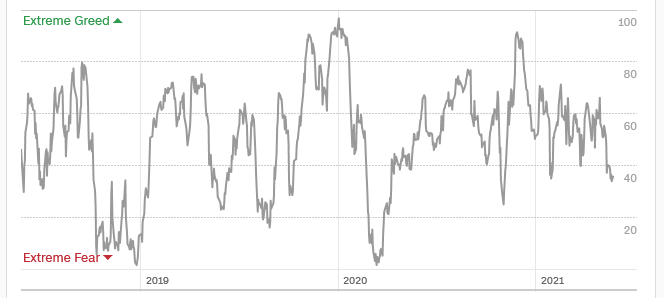 SELL
Do Nothing
BUY
Weekly Jobless Claims – Flatlining at record highs 444,000New Pandemic Low
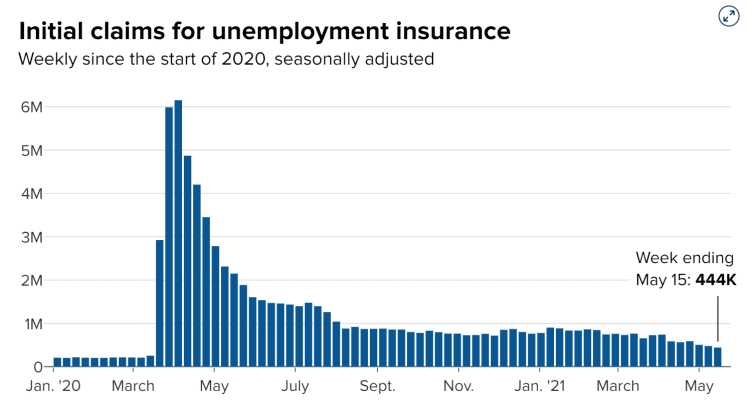 S&P 500 – New Highslong 6/$375-$385 call spreadlong 6/$430-440 put spread
New HighsYearendTarget$475
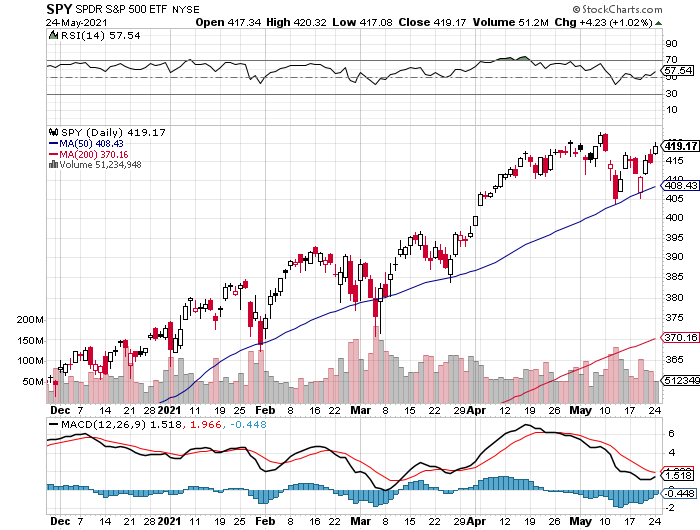 The Bottom 405
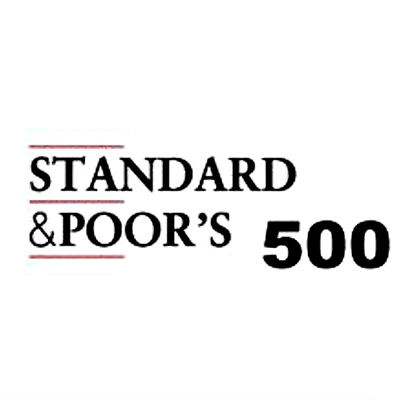 ProShares Ultra Short S&P 500 (SDS)- a Great Hedge for long stocks and bondsLong 2X position has a hedge against longs and bond shorts
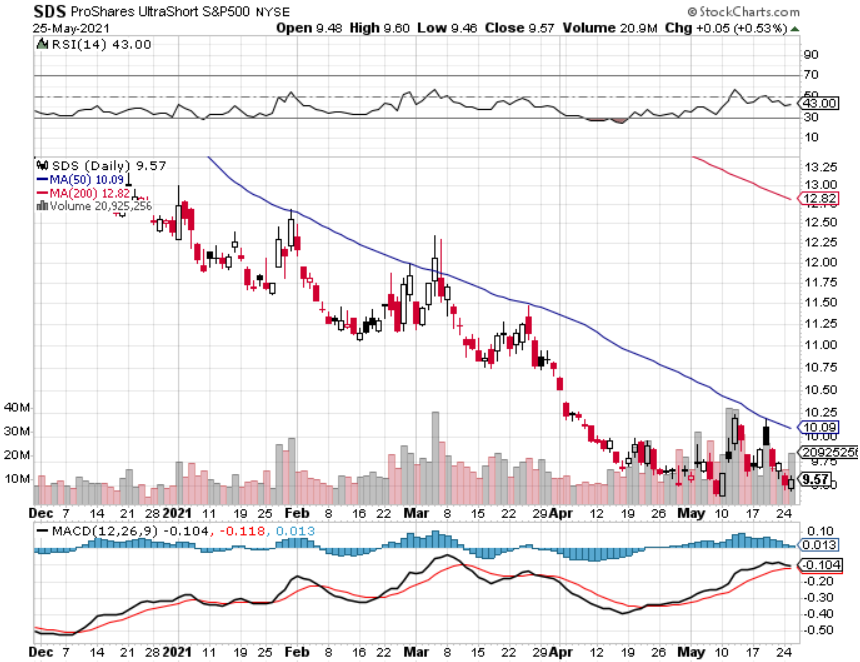 (VIX) – Dying a Slow DeathThe summer market is early
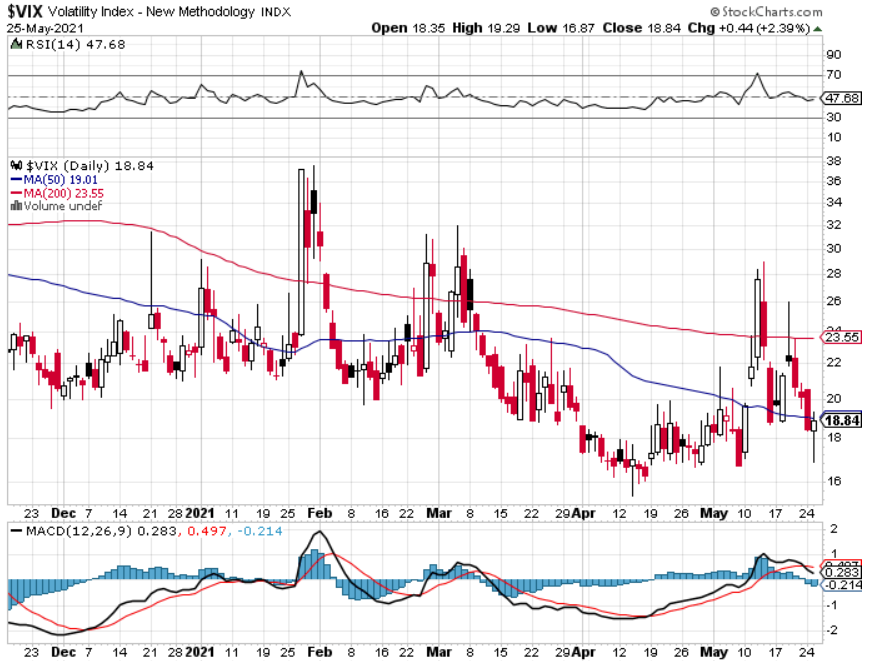 (VXX)-
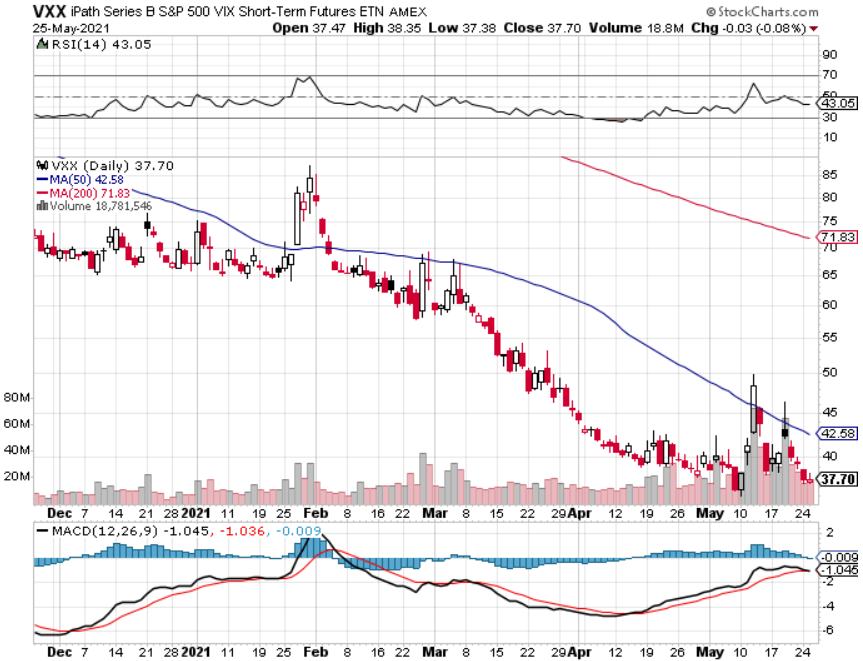 Dow Average ($INDU)- Trapped in a Range
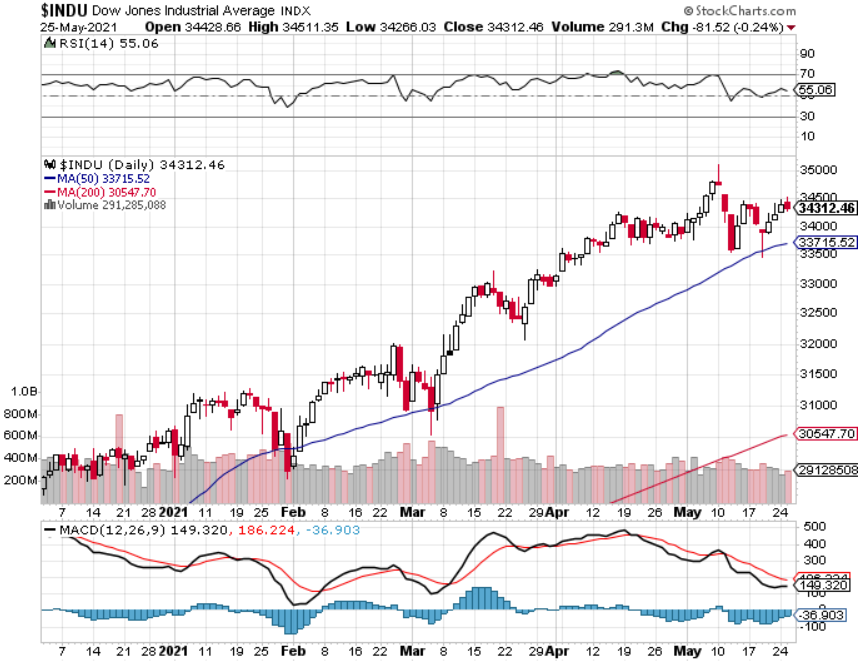 Russell 2000 (IWM)- Trapped in a Longer Rangetook profits on Long 10/$137-$142 vertical bull call spreadtook profits on Long 10/$153-$156 vertical bear put spread
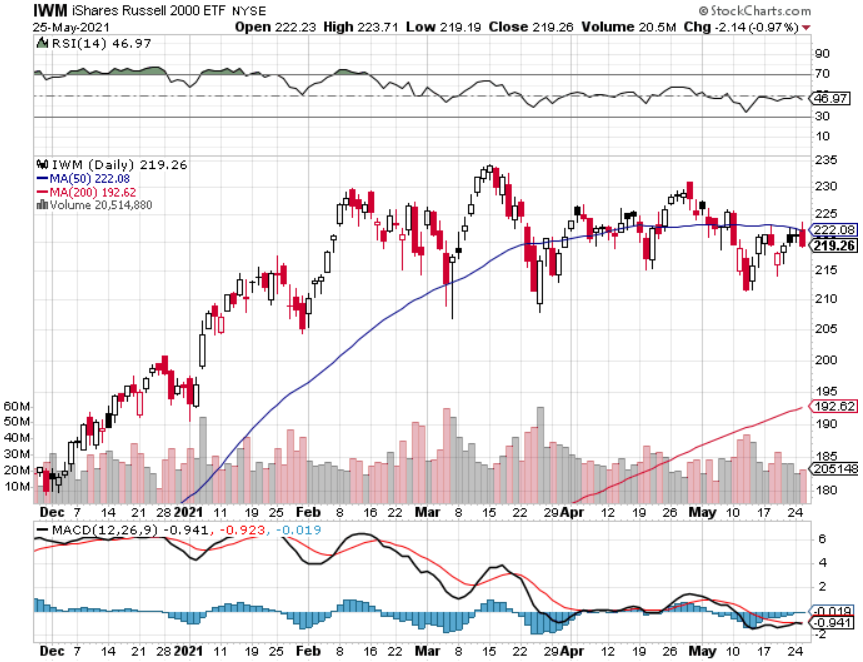 NASDAQ (QQQ) – 9 Month Range with Upside Breakout Coming long (QQQ) 4/$330-$335 put spread took profits on long (QQQ) 3/$340-$345 put spread covered long (QQQ) $325-$330 put spread
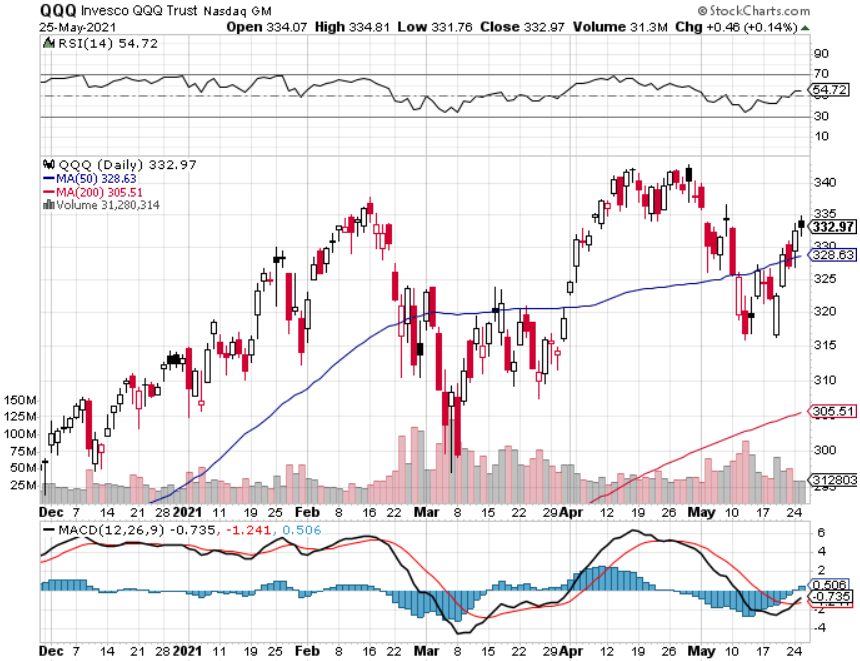 The Barbell Portfolio
*50% Big Tech - 2% of US Employment but 27% of Market Cap and 38% of Profits50% Domestic Recovery, including:RailroadsCouriersBanksConstructionCredit CardsEvent organizersTicket salesRetailers
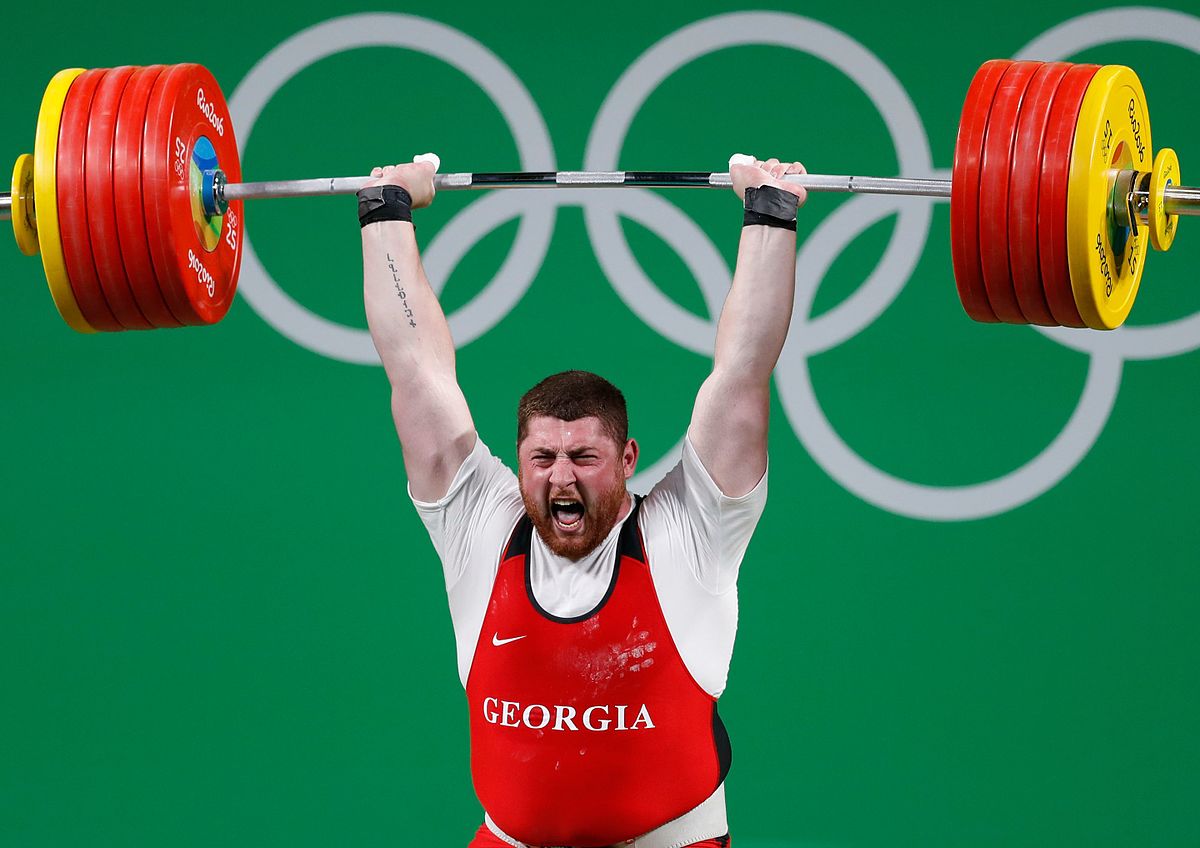 Microsoft (MSFT)- Earnings beat- Looking for Another Entry Pointstop loss on long 12/$230-$240 call spreadtook profits on long 12/$220-$230 call spread
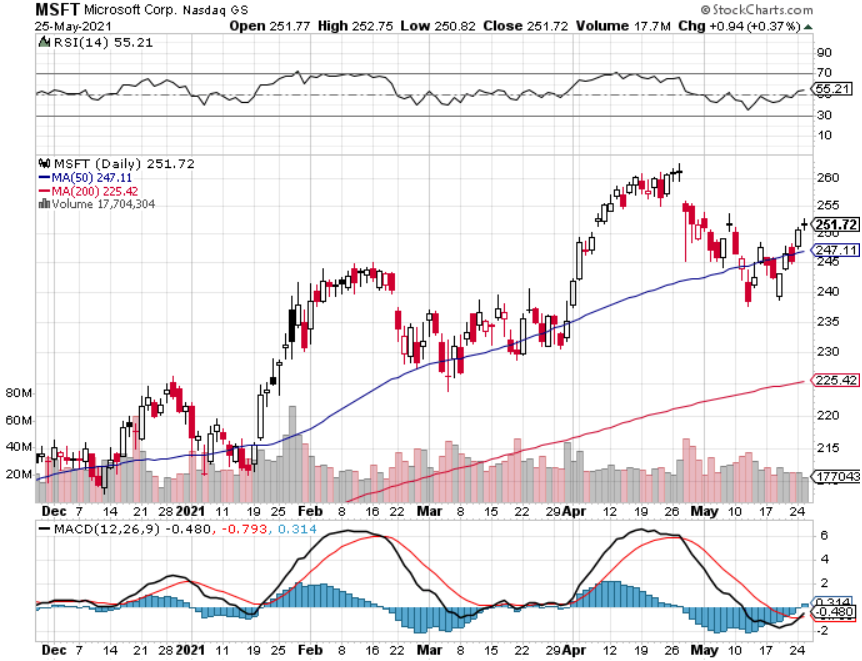 Facebook (FB)-took profits on Long 9/$290-$300 vertical bear put spreadstopped out of Long 9/$190-$200 vertical bear put spreadtook profits on Long 9/$145-$155 vertical bull call spreadtook profits on Long 9/$150-$160 vertical bull call spread
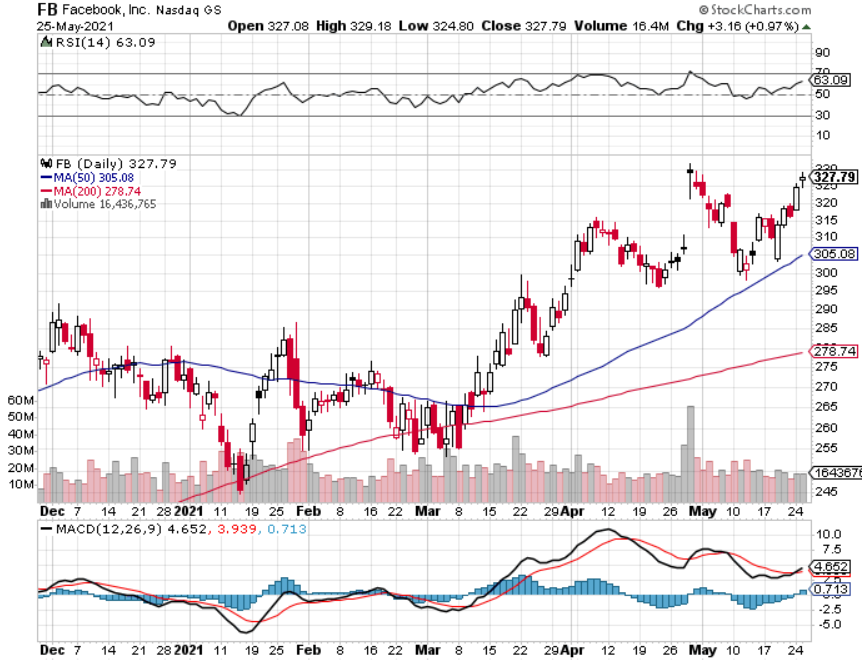 Apple (AAPL)- New 5G iPhone Surge-earnings after closeApple car moving forward with KIAtook profits on long 7/$320-$330 call spreadtook profits on long 4/24/$250-$260 call spreadtook profits on long 5/$250-$260 call spread
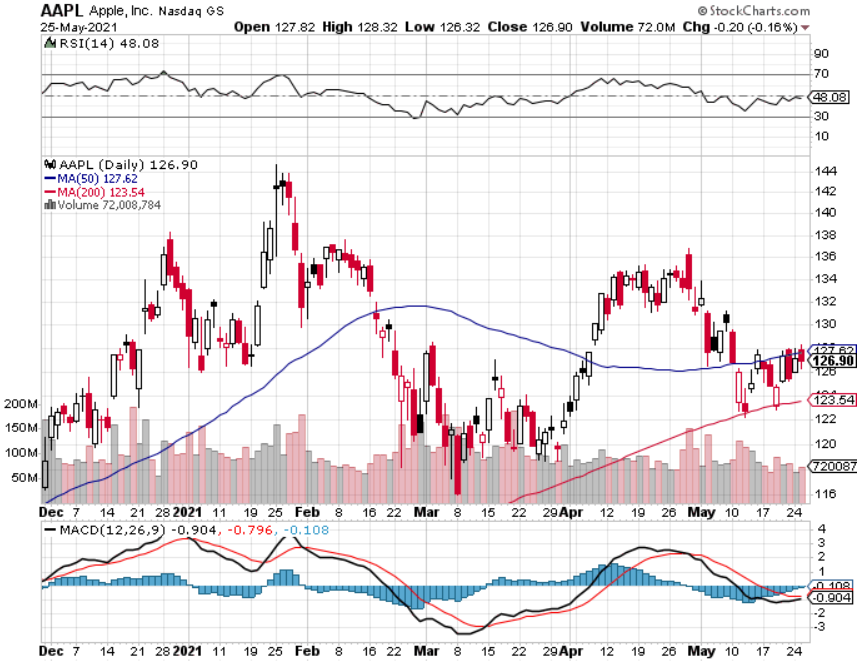 Alphabet (GOOGL) – Ad king on economic recovery15% of search is travel relatedtook profits on long 12/$1,200-$1,230 bull call spreadtook profits on long 9/$1,030-$1,080 vertical bull call spread
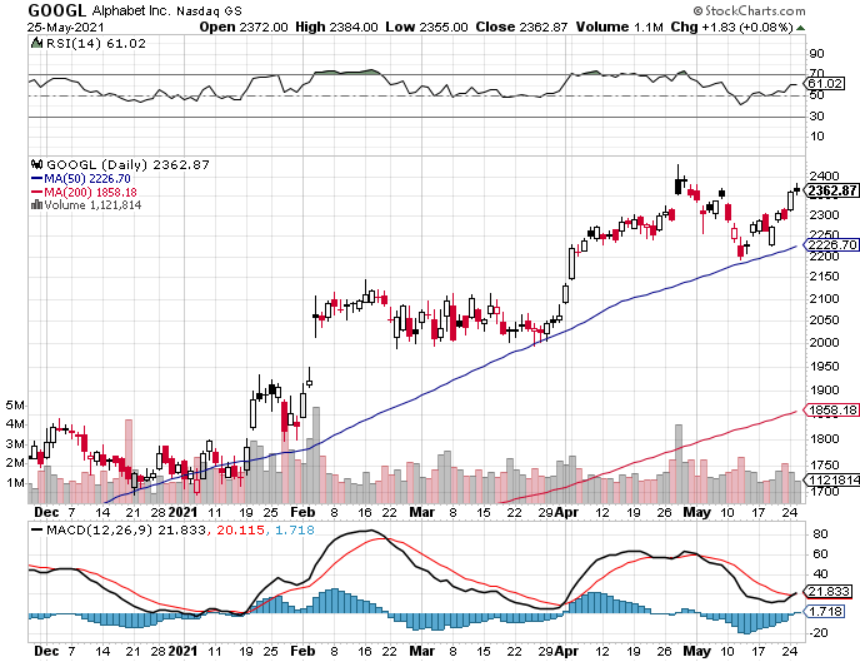 Amazon (AMZN) – Time correctiontook profits on long 9/$2,800-$2,900 bull call spread
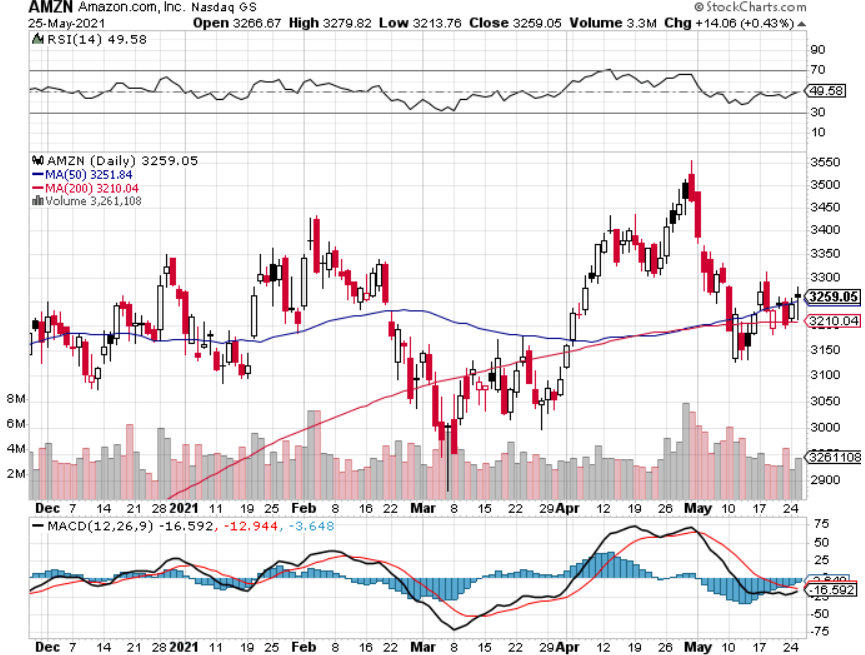 ProShares Ultra Technology (ROM) – Up 163% in 9 Months
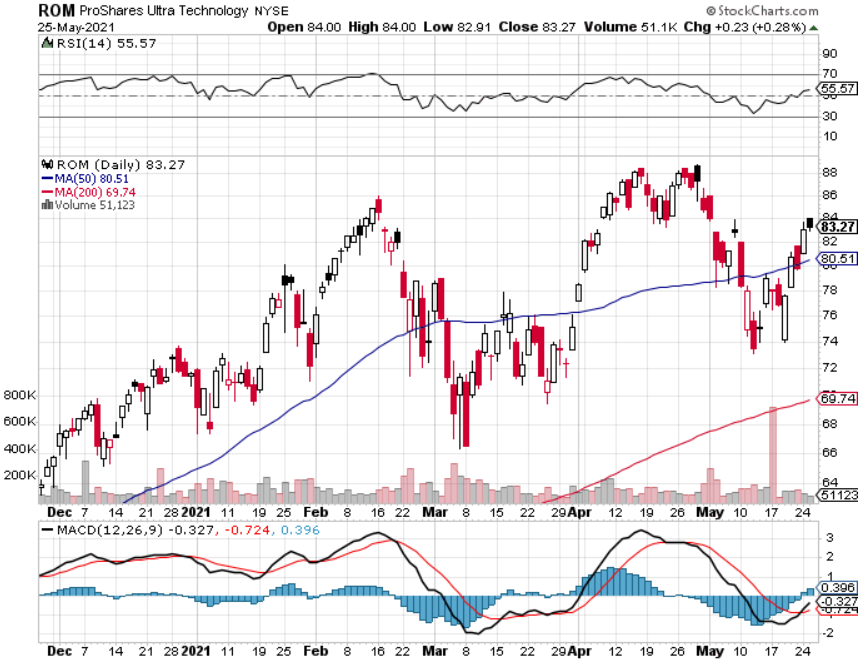 PayPal (PYPL)-Fintech Rulestook profits on long 4/$90-$95 call spread
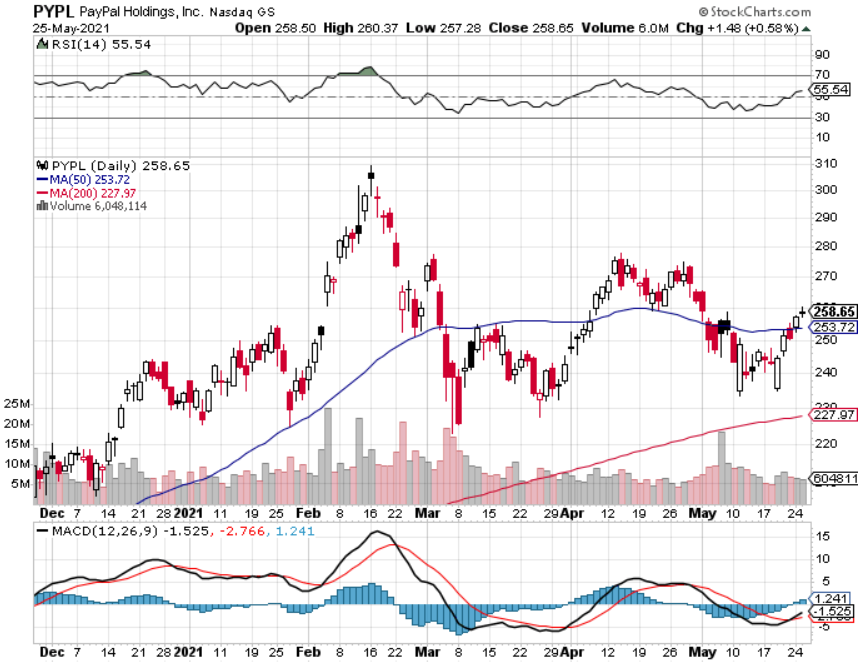 Tesla (TSLA)- Blows Away Q1 Deliveries, with a 184,400 print, or 47.5% high than the 2021 rateQ1 earnings +48% QOQ, +104% YOY took profits on long 2X 4/$450-$500 call spread took profits on long 3/$400-$450 call spreadtook profits on long 2/$650-$700 call spread-expires, stopped out of long 3/$600-$650 call spreadTook profits on long 2/$600-$650 bull call spread, Took profits on long 2/$550-$600 bull call spread
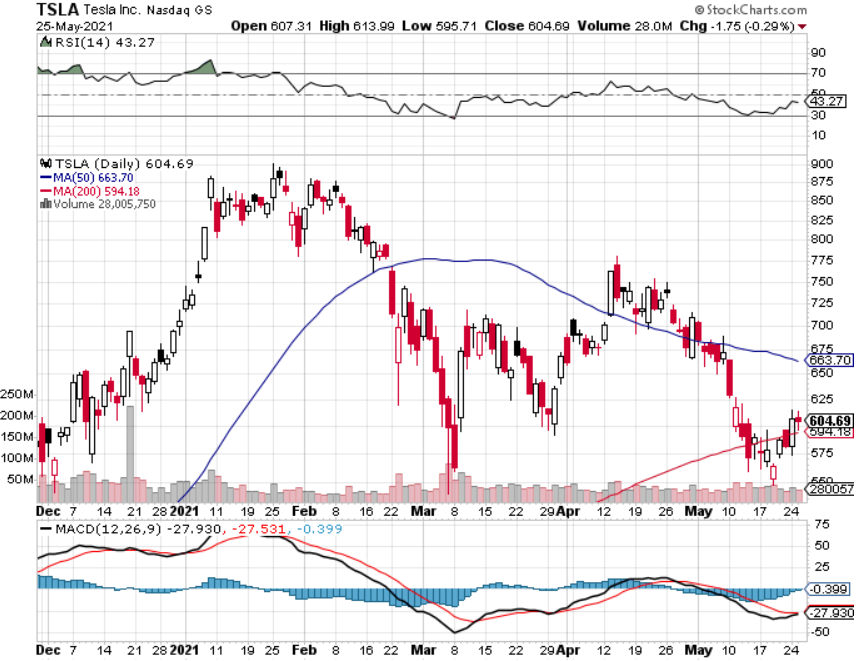 NVIDIA (NVDA) – The Biggest Chip Deal in HistoryA Mad Hedge 10 bagger – Global Semiconductor Shortage Slows Auto Industry,
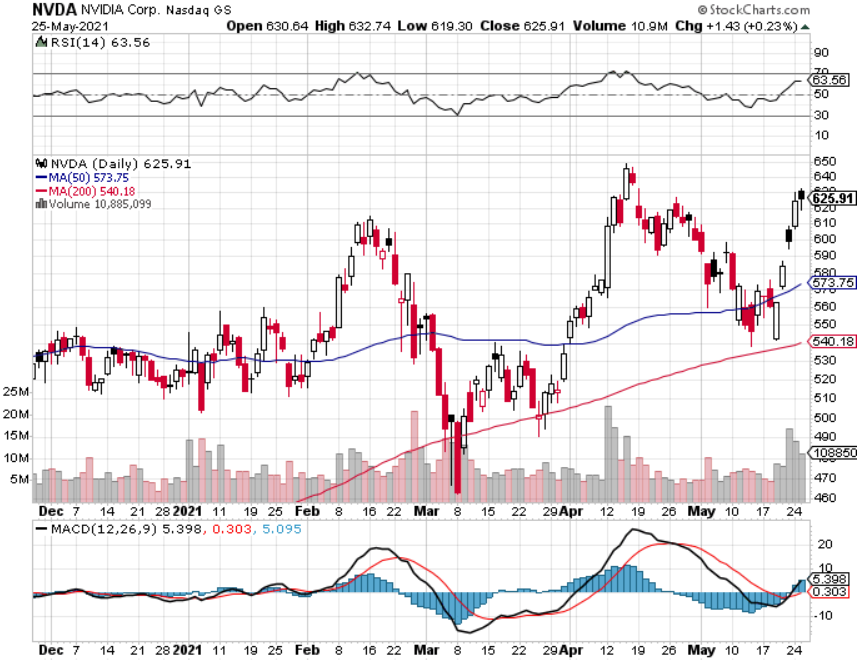 Palo Alto Networks (PANW)- Hacking never goes out of fashion
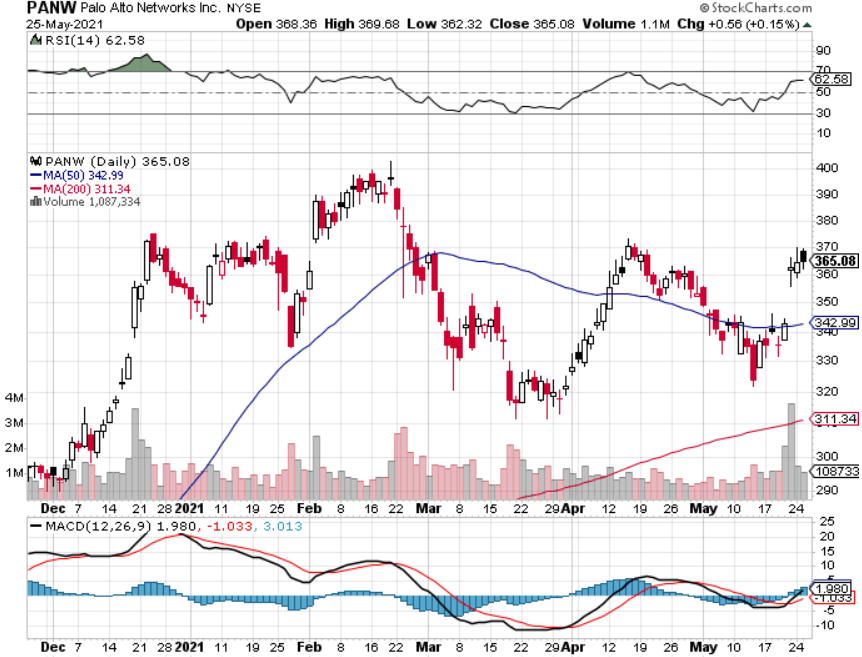 Advanced Micro Devices (AMD)-the next ten bagger - buys Xilinx – Programable logic devicestook profits on long 2/$75-$80 call spread
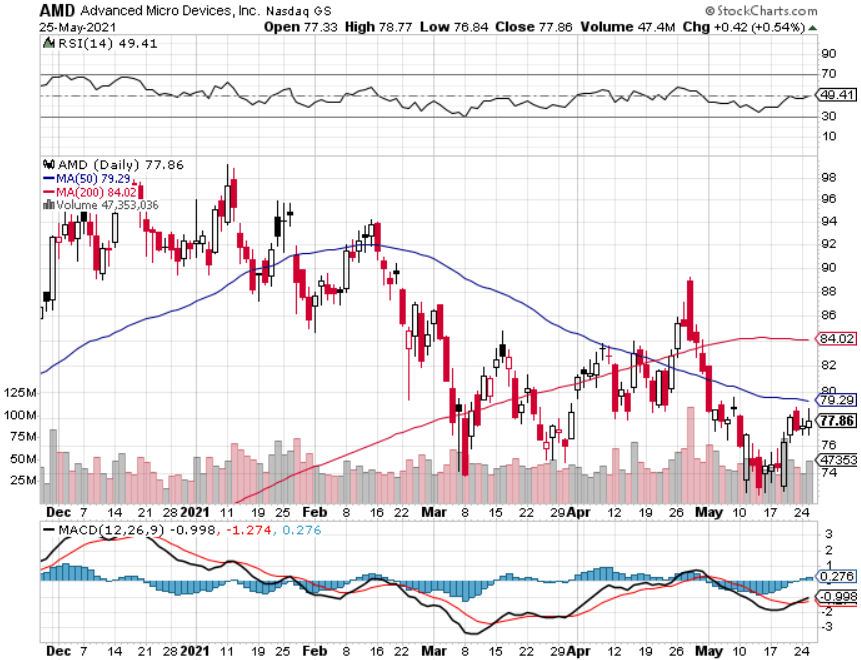 Salesforce (CRM)- Massive Online Migrationtook profits on long 9/$125-$130 vertical bull call spreadtook profits on long 8/$125-$130 vertical bull call spreadtook profits on long 2/$105-$115 call spread
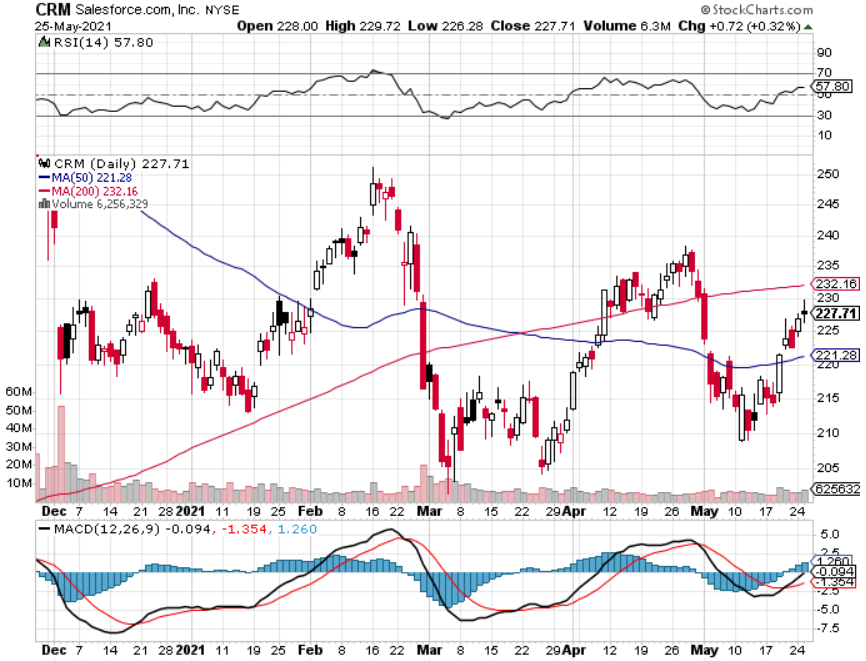 Adobe (ADBE)- Cloud playThe Quality Non-China tech play
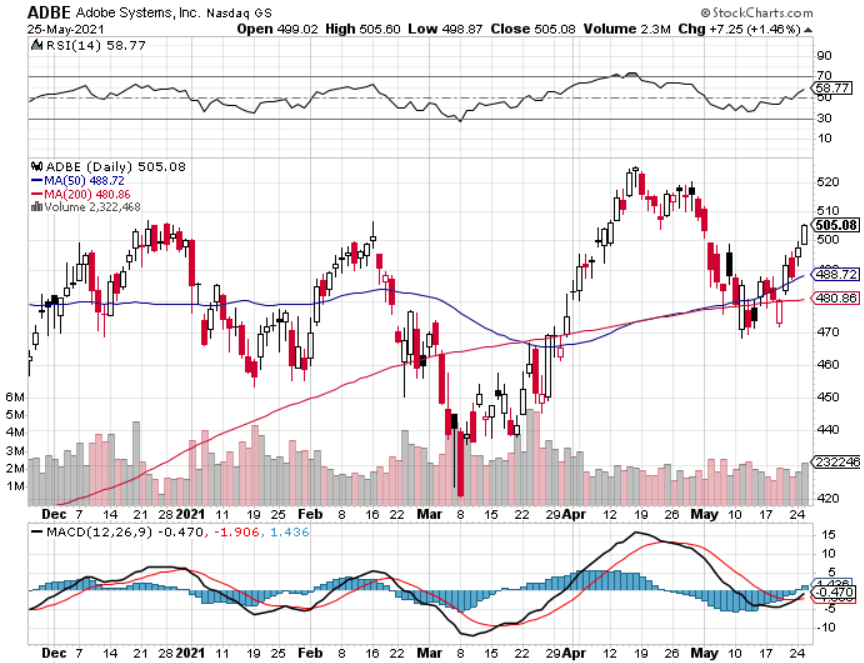 The Second Half of the Barbell
*Bets on a domestic recovery in 2021*Upside potential in 2021 far greater than tech*Some of these have not moved for 5 or 10 years*Focuses on economically sensitive cyclical industries*Makes a great counterweight to high growth technology*We could spend all of next year rotatingbetween the two groups
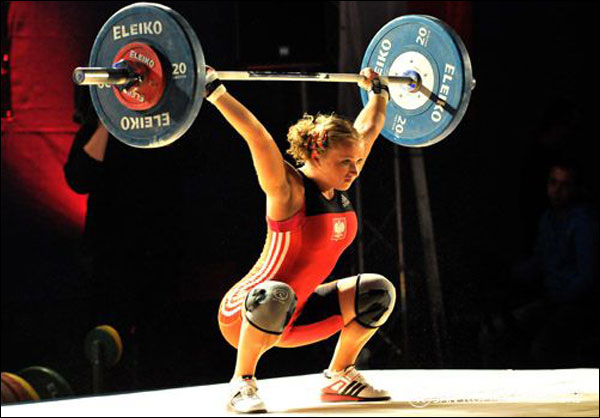 Boeing (BA) – former LEAP Candidate - The 737 MAX Flies Again!First positive deliveries in 14 months, new orders from (UAL) and (ALK)long 3/$146-$149 call spreadtook profits on long 2/$150-$160 call spreadtook profits on long 4/$300-$310 call spreadtook profits on long 4/$315-$335 call spread
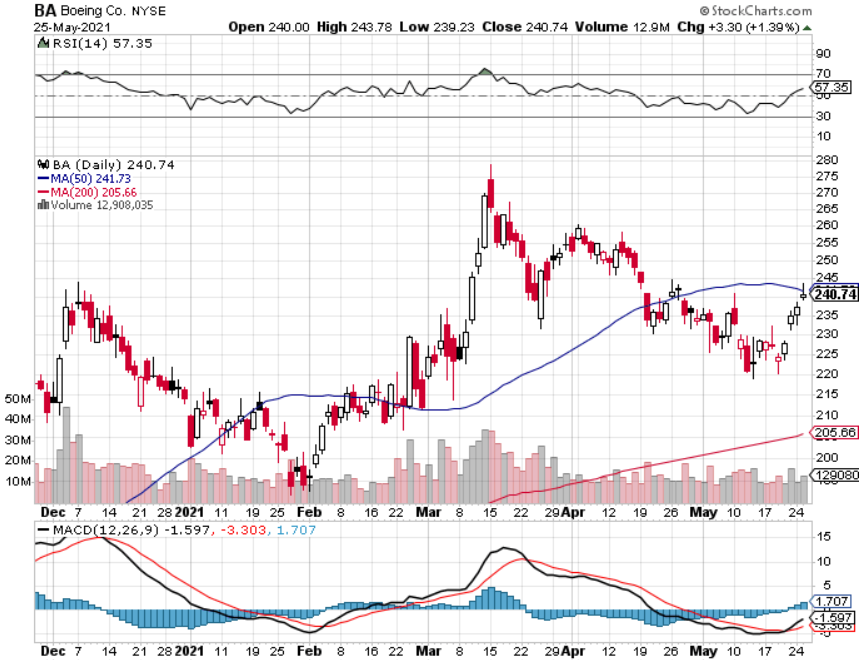 Package Delivery- United Parcel Service (UPS)massive increase in overnight deliveries, announces blowout earningstook profits on long 11/$130-$140 call spread
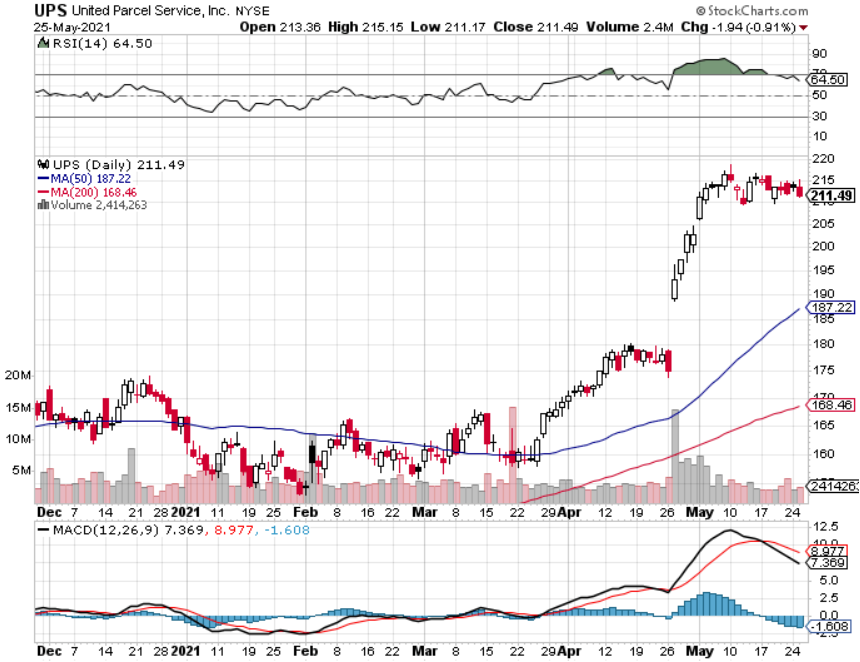 Caterpillar (CAT)- Ag + Infrastructure + Housingtook profits on long 12/$145-$150 call spreadtook profits on long 11/$125-$135 call spread
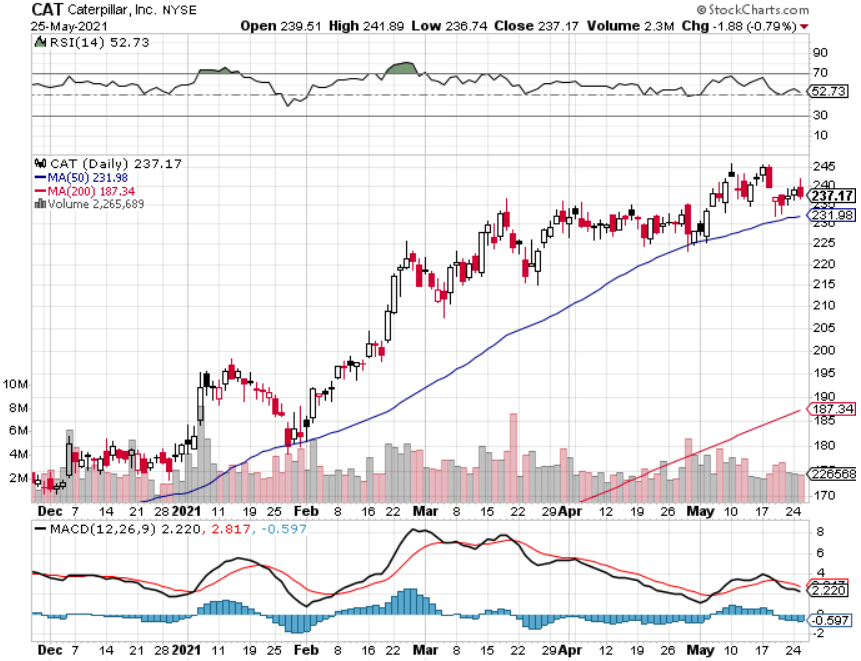 Walt Disney (DIS)- Big Recovery MoveDisney Plus Streaming top 100 million subscribers in 15 monthstook profits on long 3/$170-$180 call spread
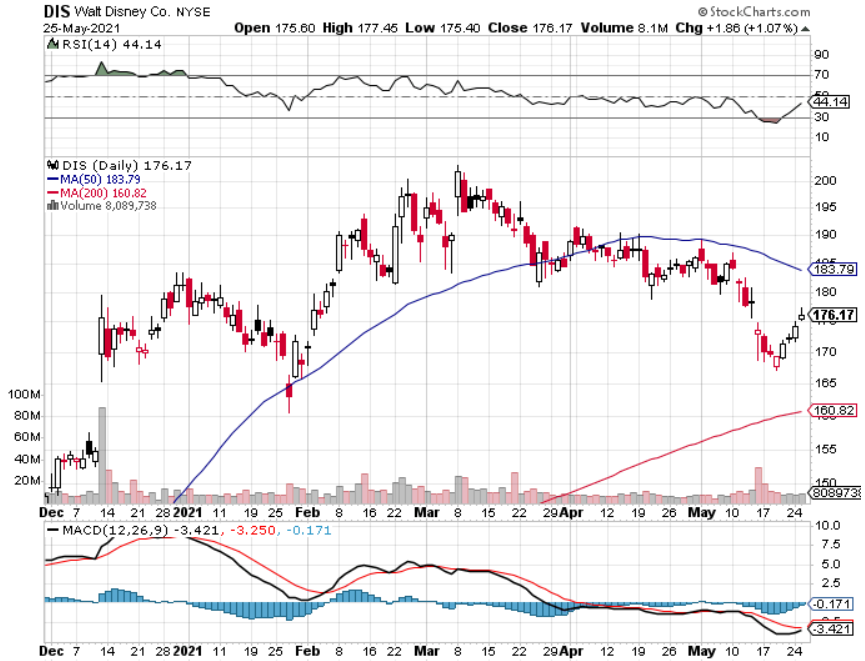 Industrials Sector SPDR (XLI)-(GE), (MMM), (UNP), (UTX), (BA), (HON)
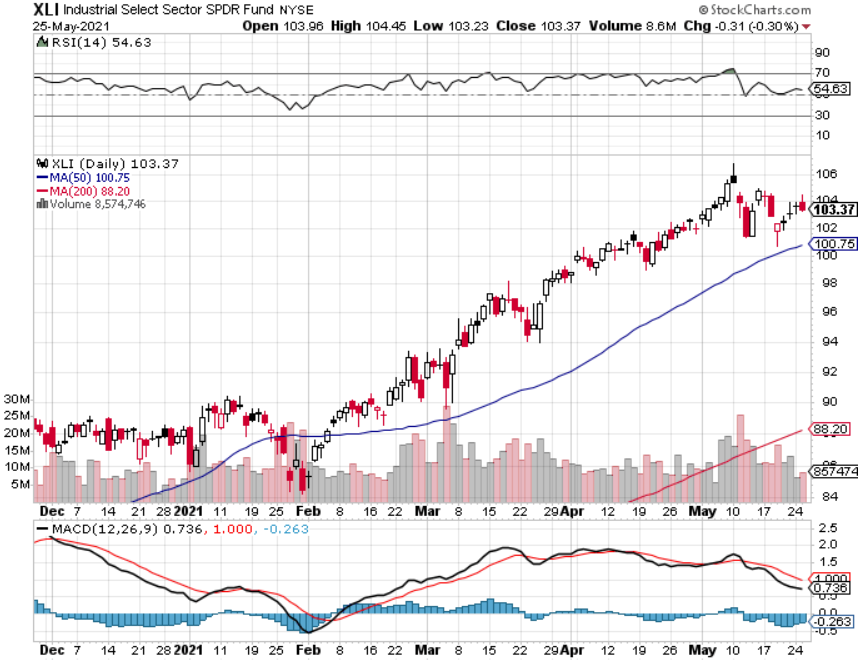 US Steel (X) – Commodity Boom
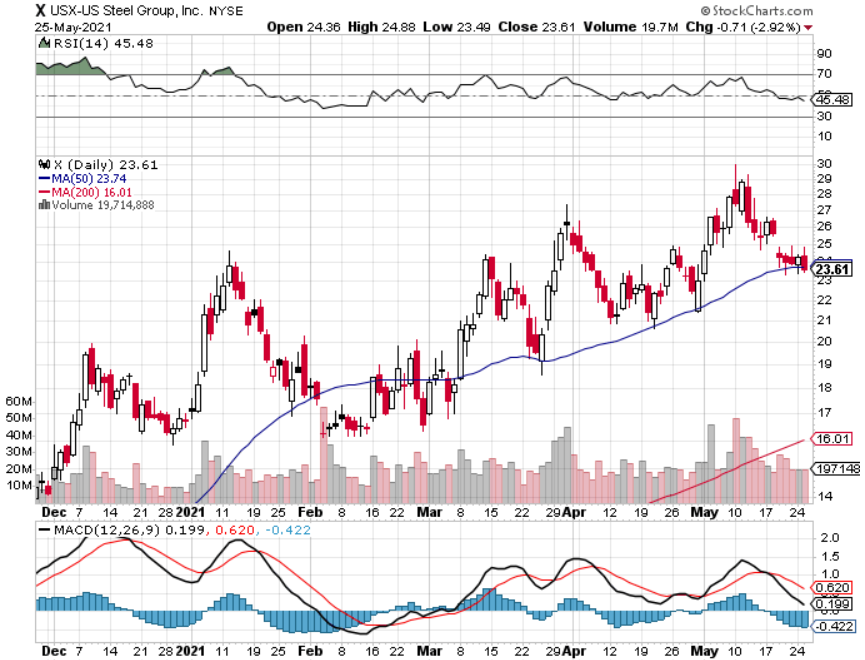 Union Pacific RR (UNP)- More stuff to shipnear record earnings announcedlong 5/$200-$210 call spread – 12 days to expirationtook profits on 11/$150-$160 call spread
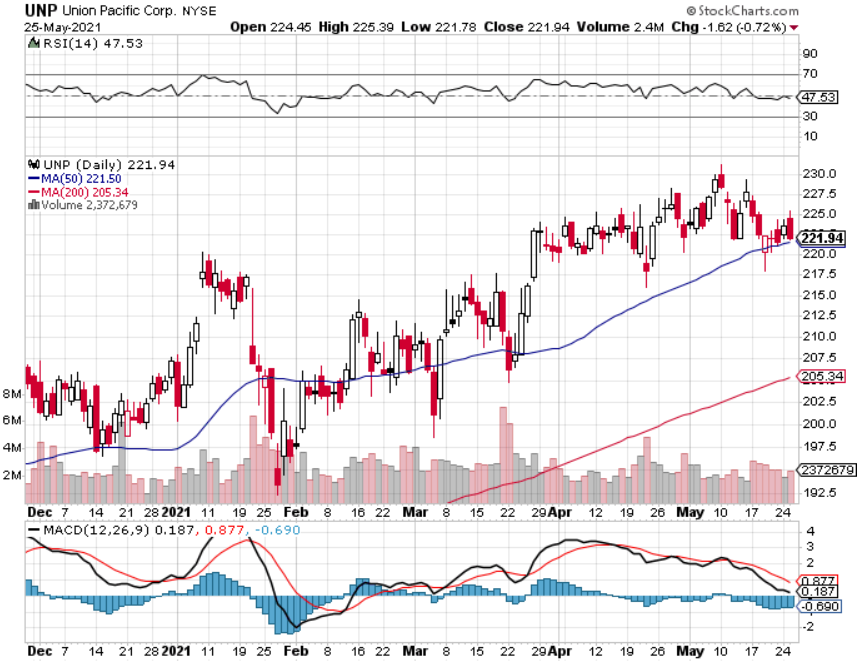 Wal-Mart (WMT)-New Hightook profit on Long 11/$125-$130 bear put spreadtook profit on Long 10/$119-$121 bear put spreadtook profits on Long 8/$114-$117 bear put spread
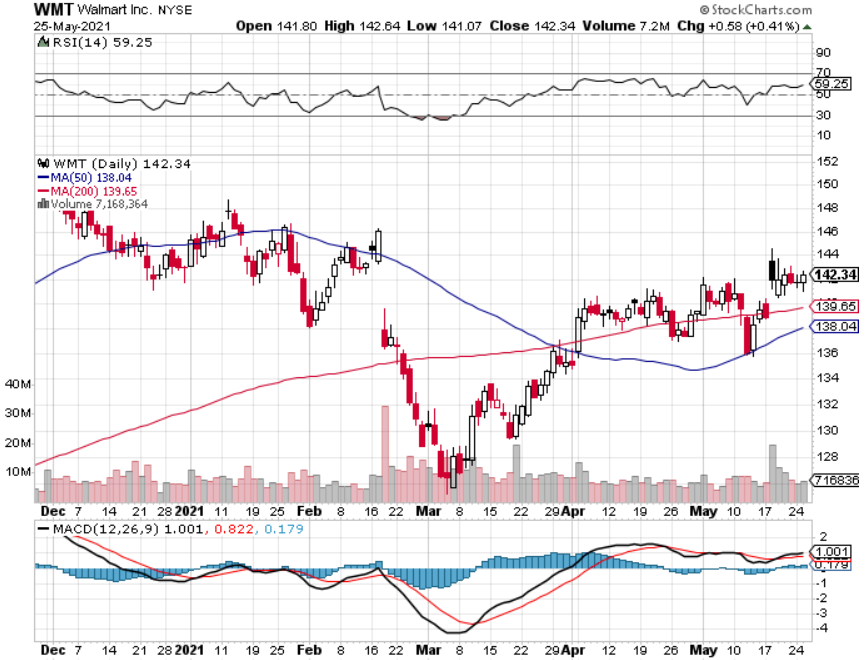 Macys’ (M) – Retail Return from the Gravetook profits on Long 8/$23-$25 bear put spread
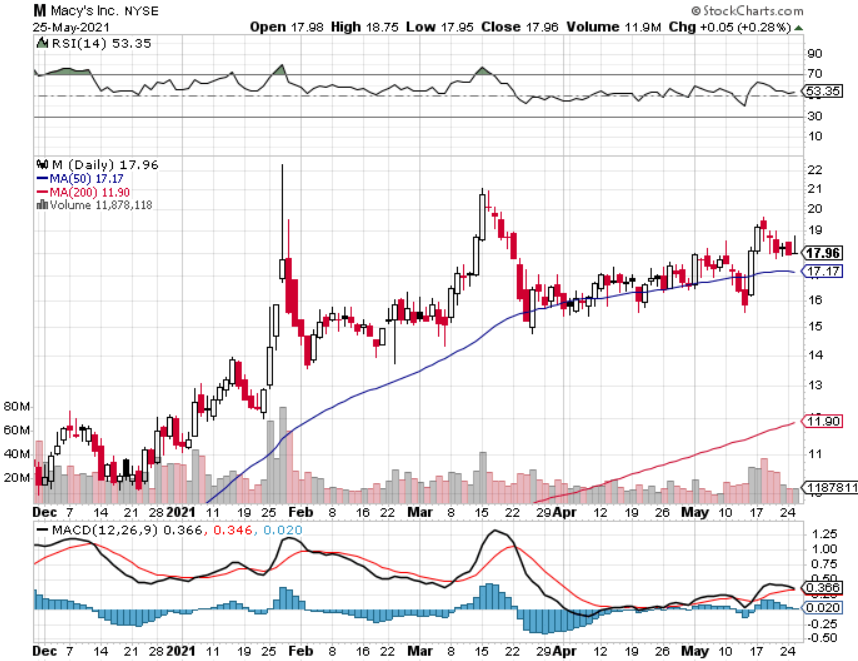 Delta Airlines (DAL) – stopped out of long 6/$40-$43 call spread
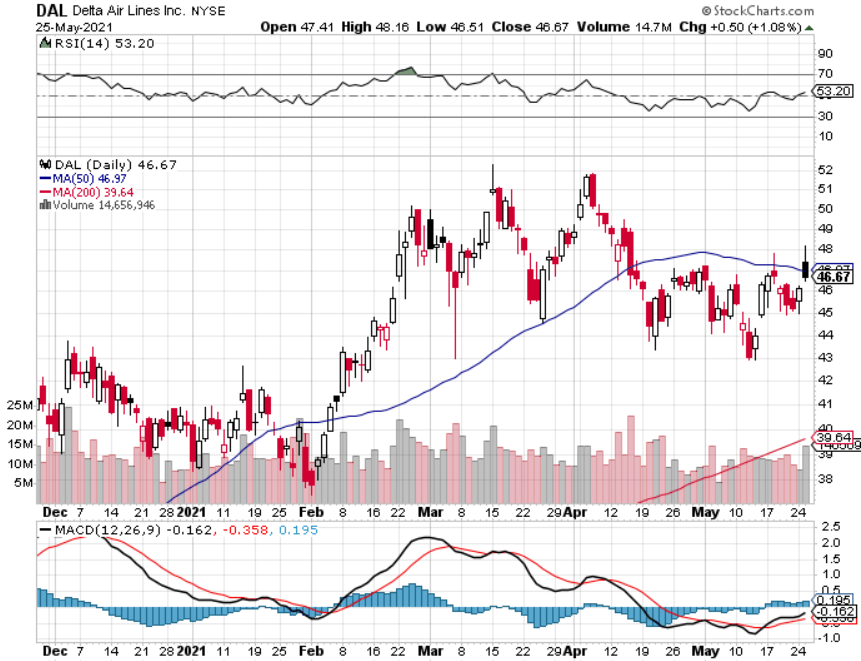 Transports Sector SPDR (XTN)- Worst Hit Sector(ALGT),  (ALK), (JBLU), (LUV), (CHRW), (DAL)
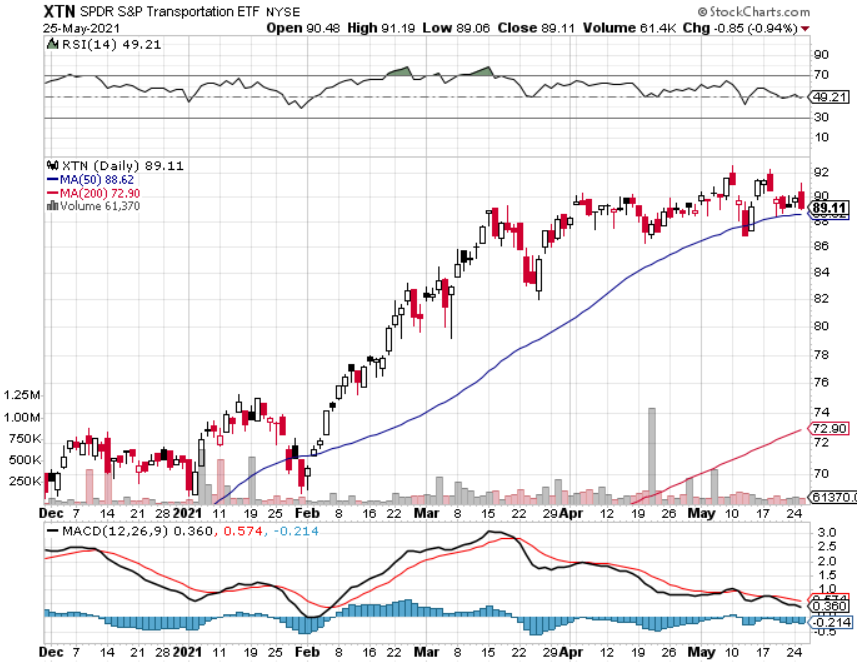 Health Care Sector (XLV), (RXL)(JNJ), (PFE), (MRK), (GILD), (ACT), (AMGN)
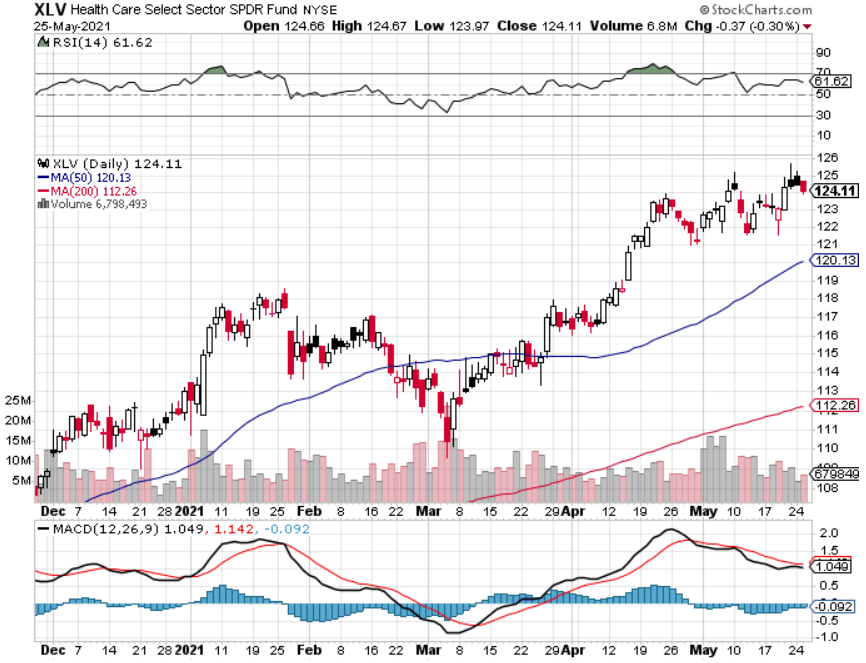 Amgen (AMGN)took profits on long 11/$185-$200 bull call spread
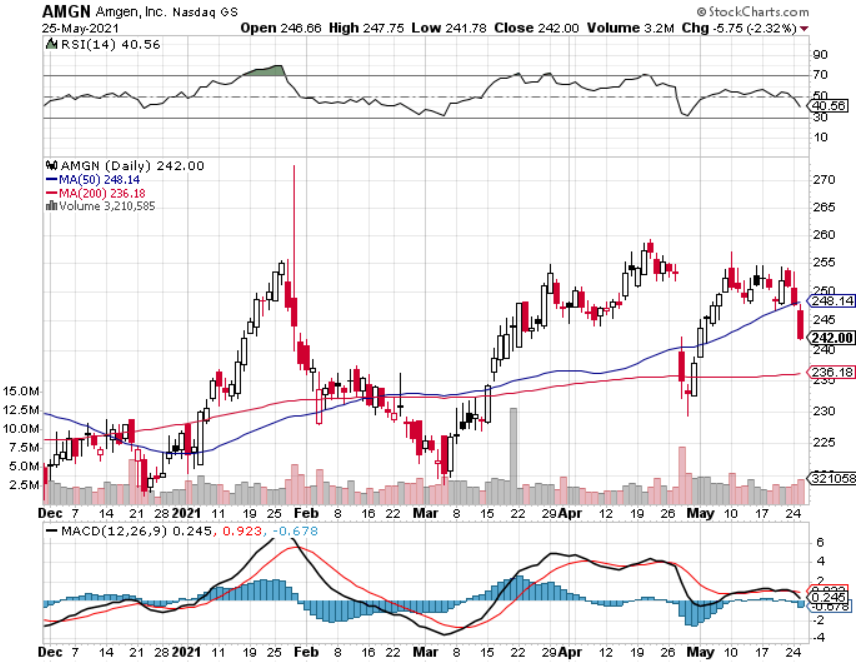 Regeneron (REGN)took profits on long 7/$570-$580 call spread
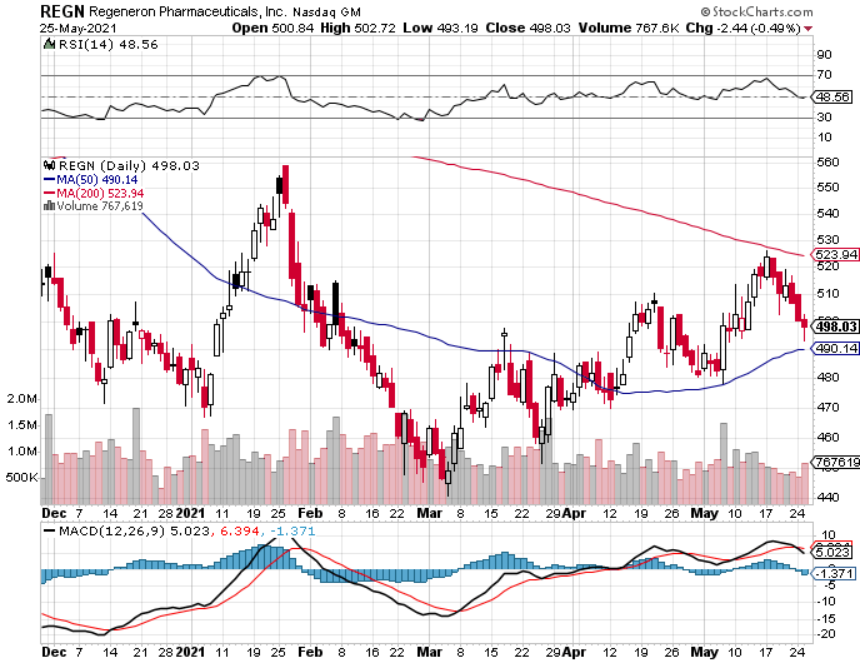 CRISPR Therapeutics (CRSP)
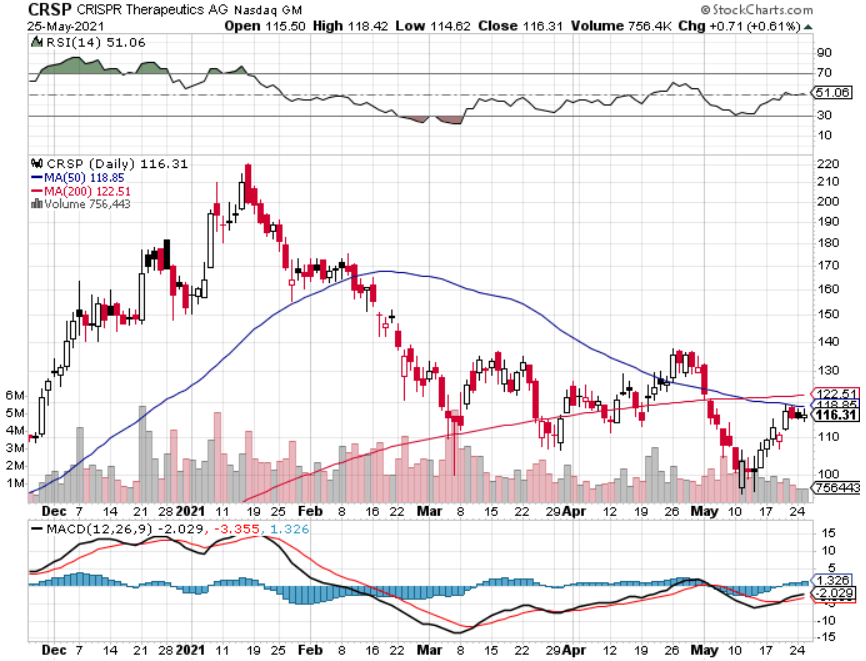 Goldman Sachs (GS) – took profits on long 6/$310-$320 call spread took profits on long 5/$310-$320 call spreadtook profits on long 2/$240-$260 call spread
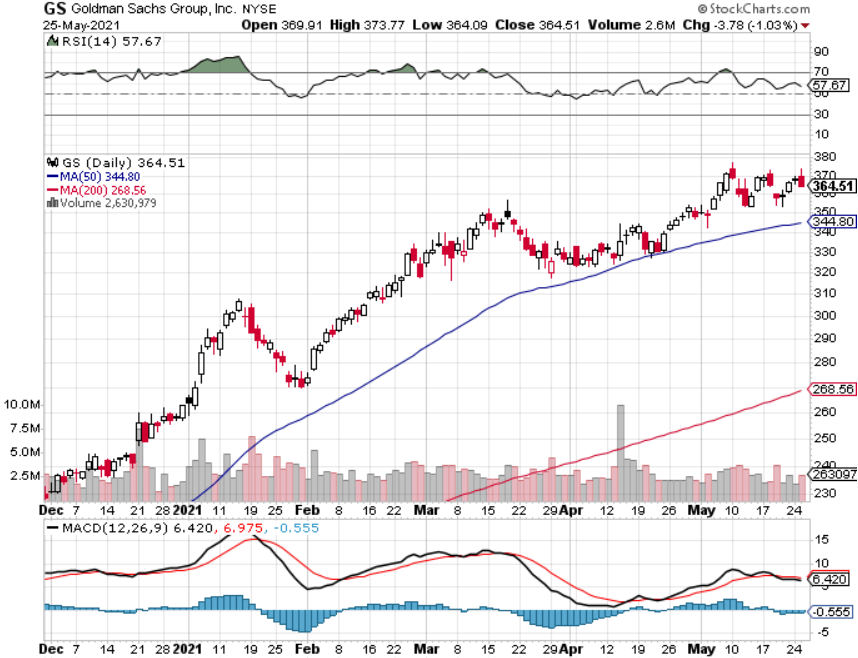 Morgan Stanley (MS) – Blowout Earningstook profits on long 2/$55-$60 call spread
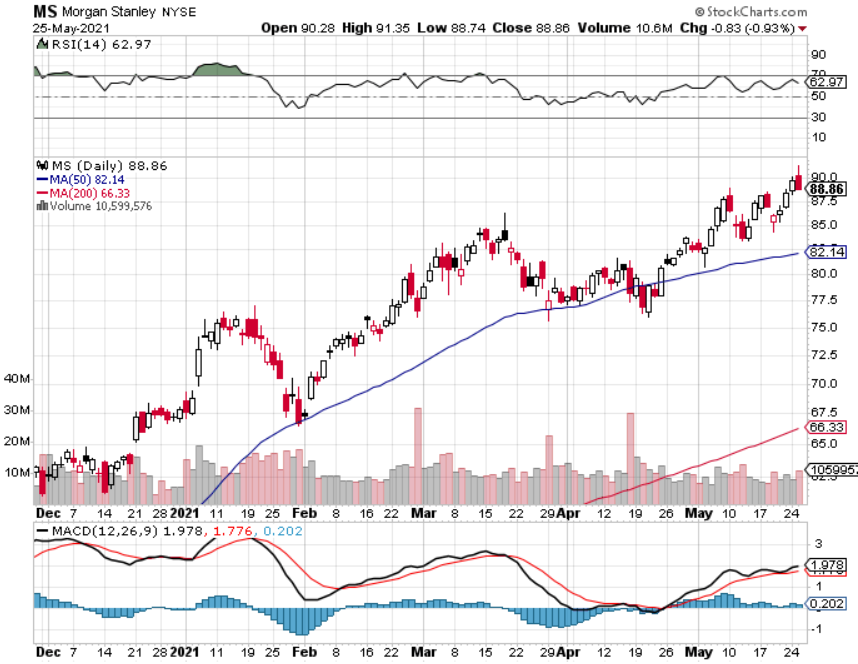 JP Morgan Chase (JPM)-Rising Rateslong 5/$135-$140 call spreadtook profits on long 2/$135-$140 call spreadtook profits on long 2/$110-$115 call spreadtook profits on long 12/$100-$105 bull call spreadtook profits on long 11/$85-$90 bull call spread
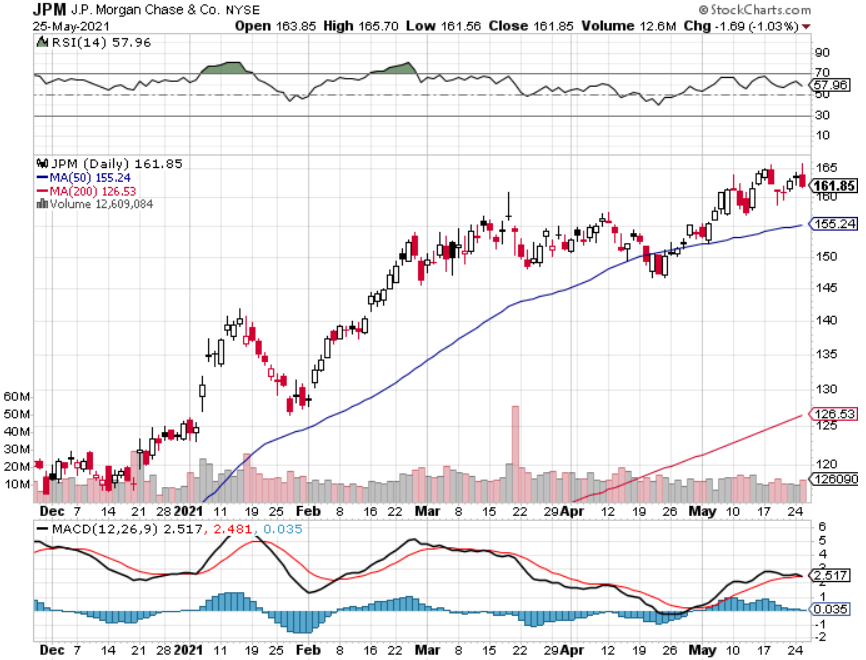 Citigroup (C) – “Recovery” Rotation Play
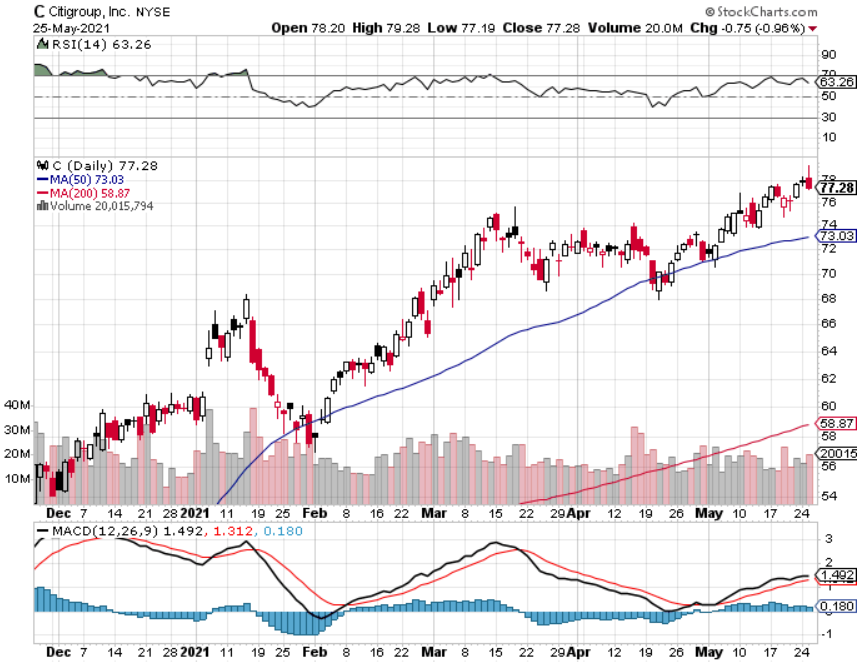 Bank of America (BAC) – took profits on long 2/$28-$30 call spread
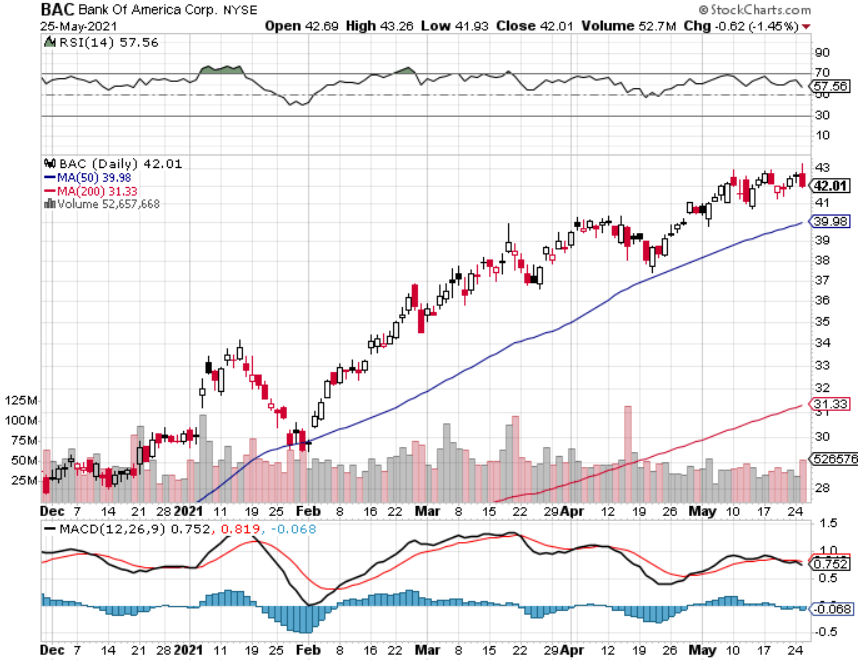 SPDR Metals & Mining ETF (XME) – long 2/$28-$30 call spread
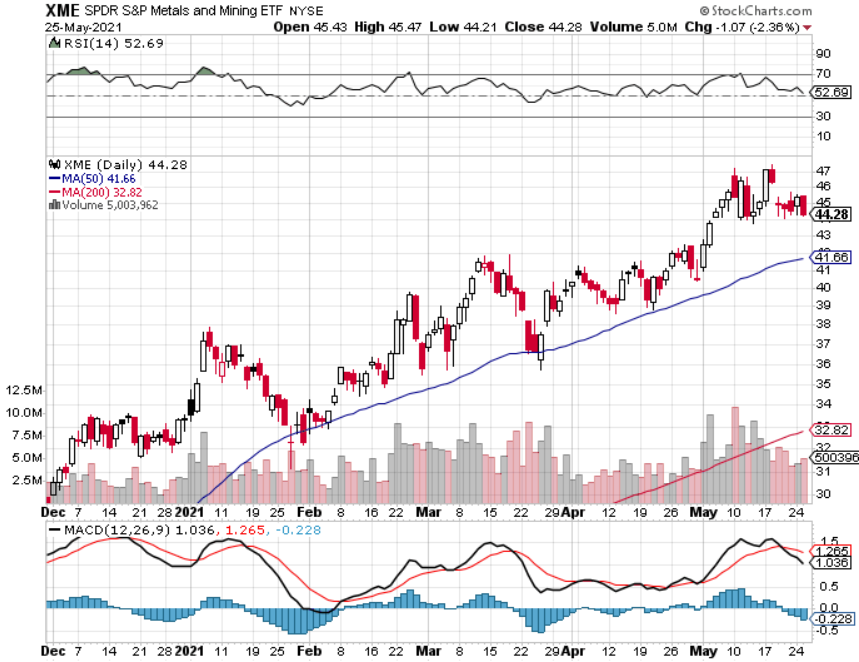 Blackrock (BLK)-Asset Collection Boomtook profits on long 3/$31-$34 call spread
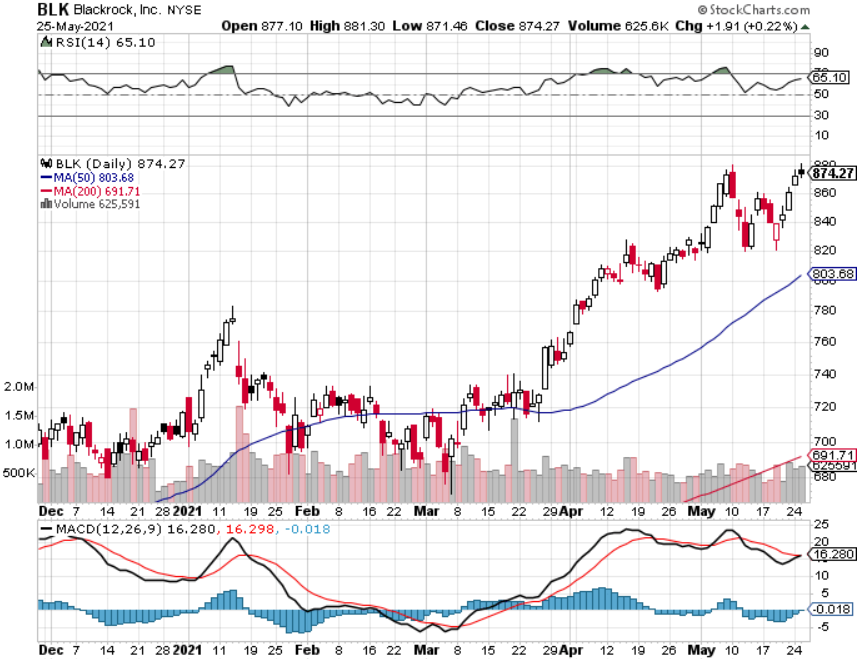 Visa (V) – “Touchless” Fintech Playlong 5/$195-$205 bull call spread- expires in 12 daystook profits on long 9/$180-$185 bull call spread
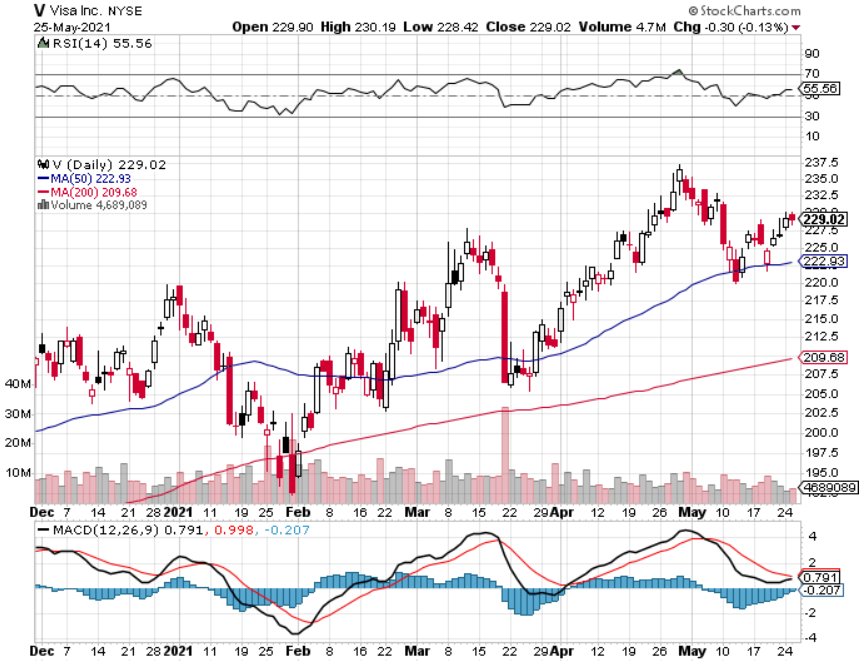 Consumer Discretionary SPDR (XLY)(DIS), (AMZN), (HD), (CMCSA), (MCD), (SBUX)
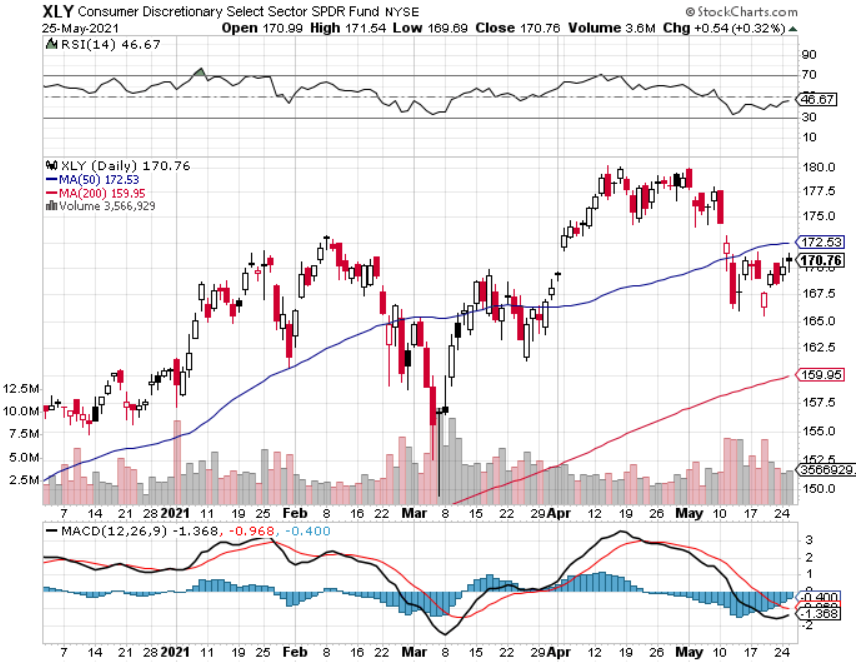 Berkshire Hathaway (BRKB)- Natural Barbell-Trying to Breakouttook profits on long 3/$230-$240 call spread
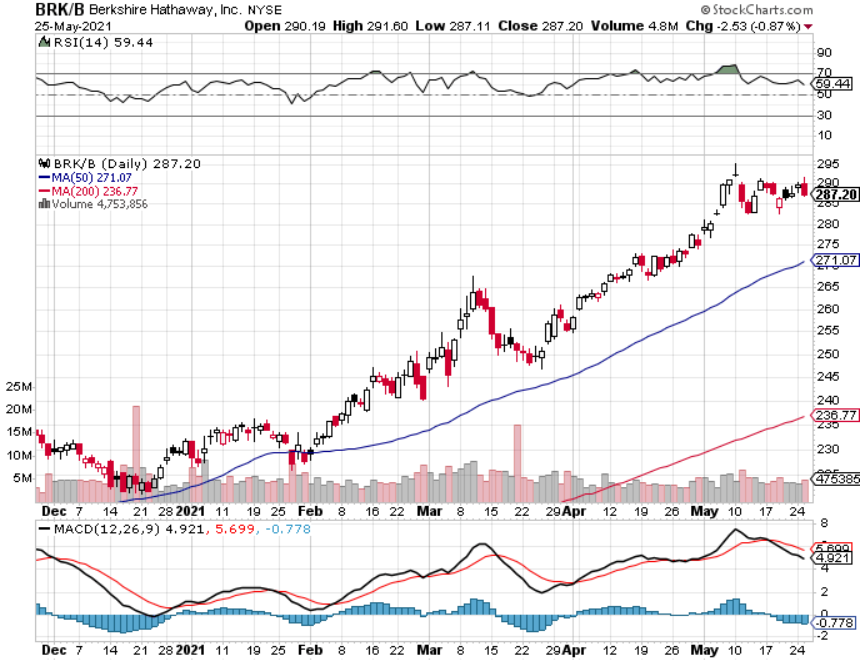 Europe Hedged Equity (HEDJ)-
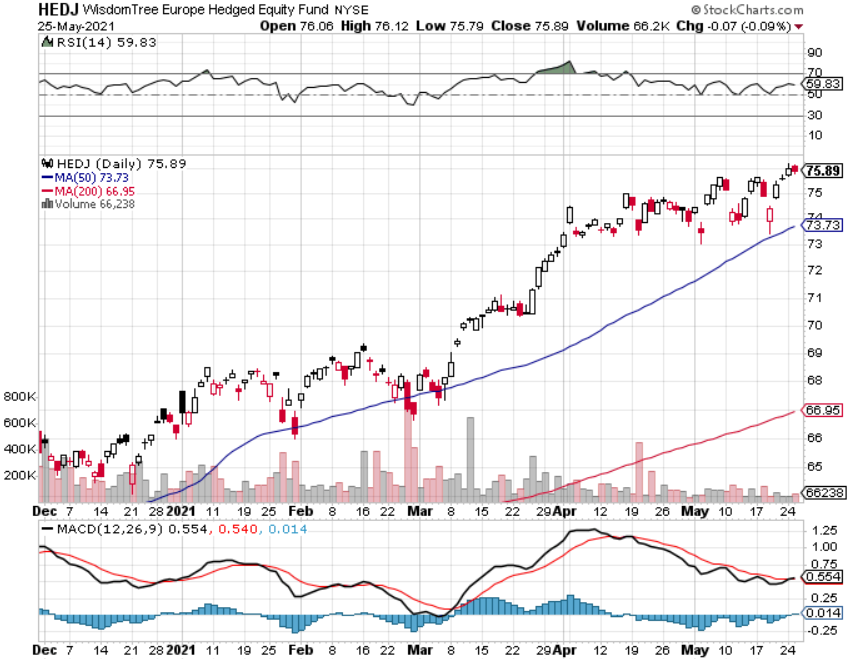 Japan (DXJ)-
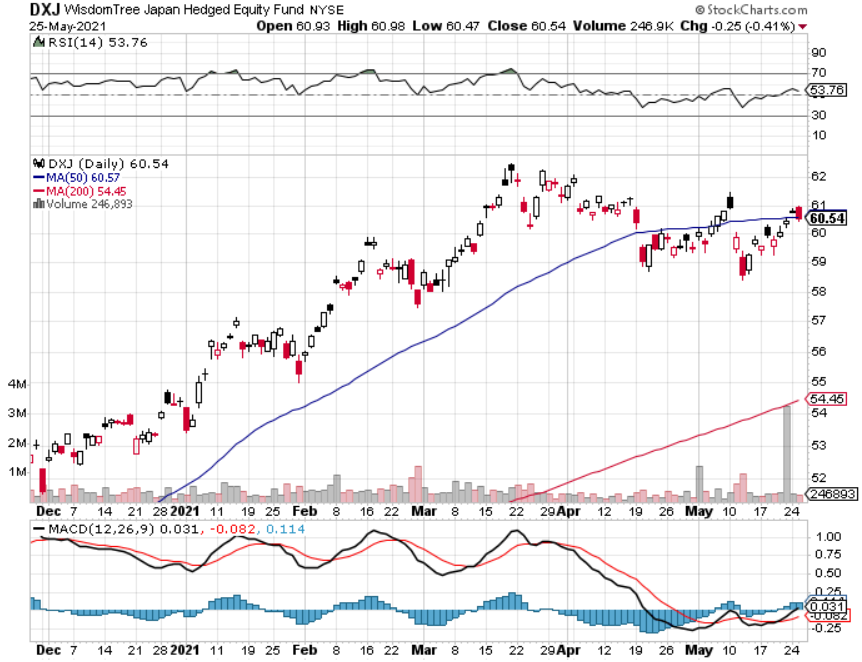 Emerging Markets (EEM) - Pro trade, Weak Dollar, long recovery Play
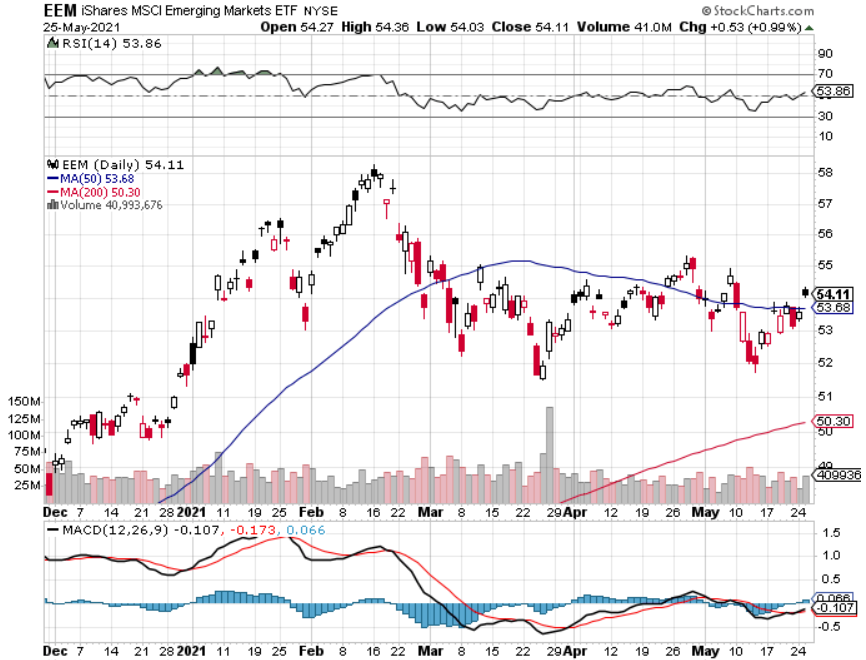 Bonds – Flatlining
*Bonds hold lows, but can’t rally above $141 on infrastructure bull slowdown and shrinkage*look for another selloff going into the June 10 CPI*The $120 billion in monthly Fed bond buying remains, but the “taper” is looming*Expect more inflation scares but nothing sustainable*I’m piling money into long dated put LEAPS like the (TLT)January 2022 $135-$140 or the January 2023 $125-$130*A 2.00% yield on the ten-year US Treasury bond here we come! This is the quality trade of 2021*US Treasury bond fund (TLT) could plunge from $180 a year ago  to $105
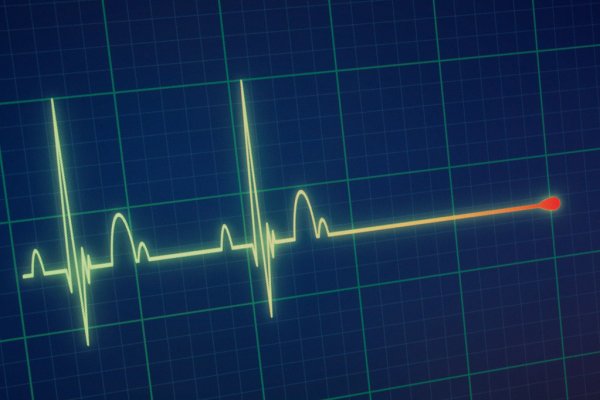 Treasury ETF (TLT) – Huge Short Playlong 5/$143-$146 put spread, long 5/$144-$147 put spread, expires in 7 days6/$145-$148-expire in 34 daystook profits on 2X long 4/$142-$145 put spread, 4/$127-$130 call spread took profits on 2X long 5/$142-$145 put spread, took profits on long 2/$146-$149 put spread
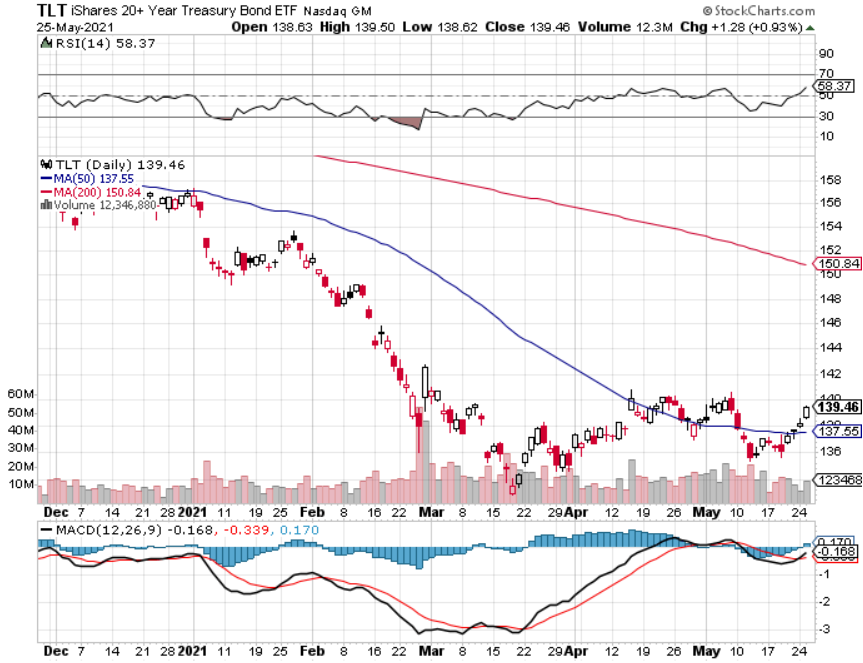 Ten Year Treasury Yield ($TNX) – 1.58%
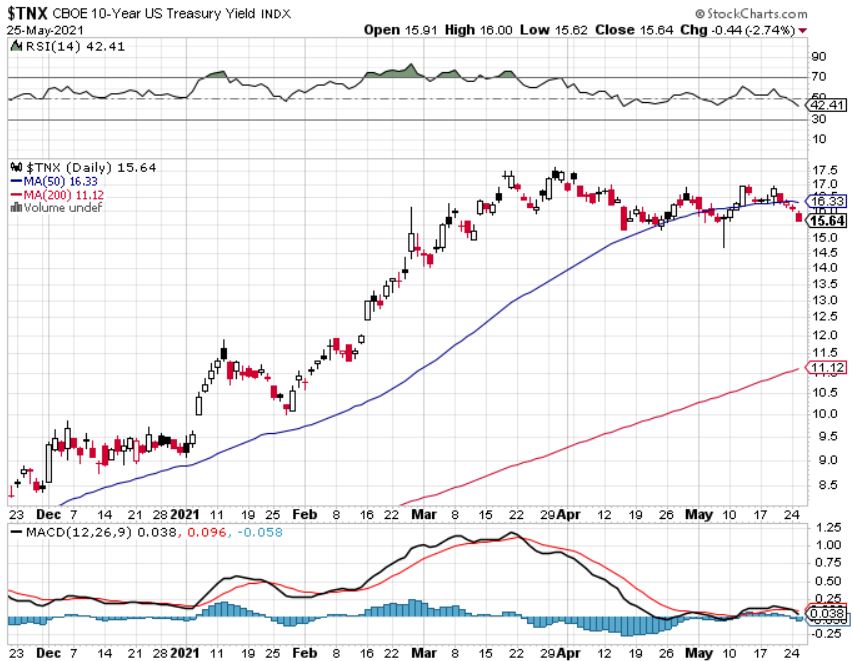 Junk Bonds (HYG) 3.33% Yield to Maturity
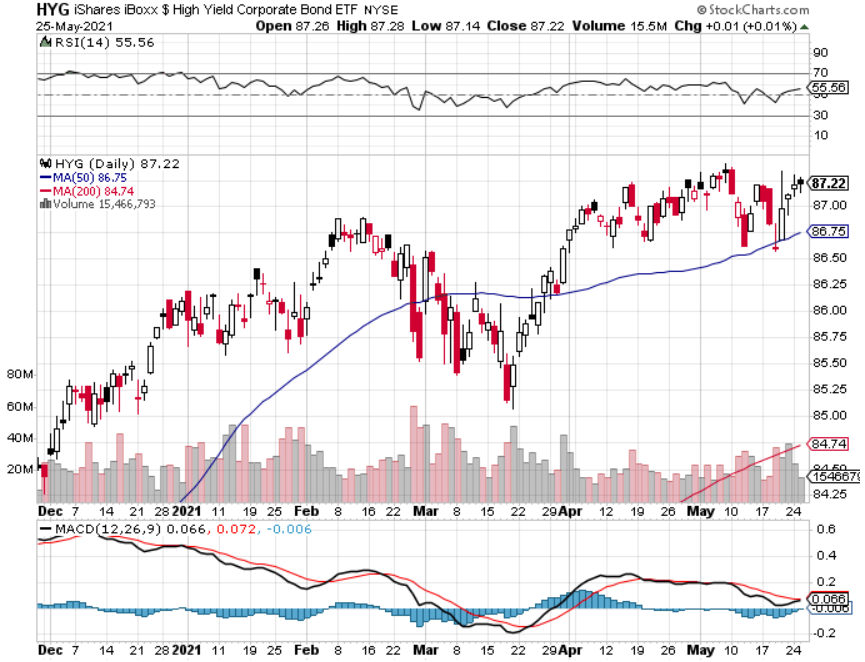 2X Short Treasuries (TBT)-Another run at highs
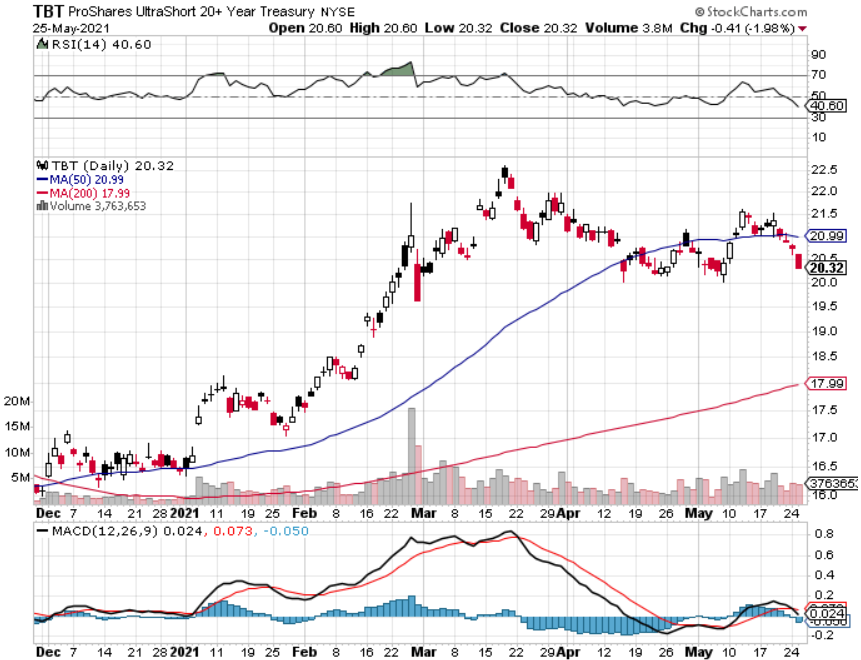 Emerging Market Debt (ELD) 4.27% Yield-
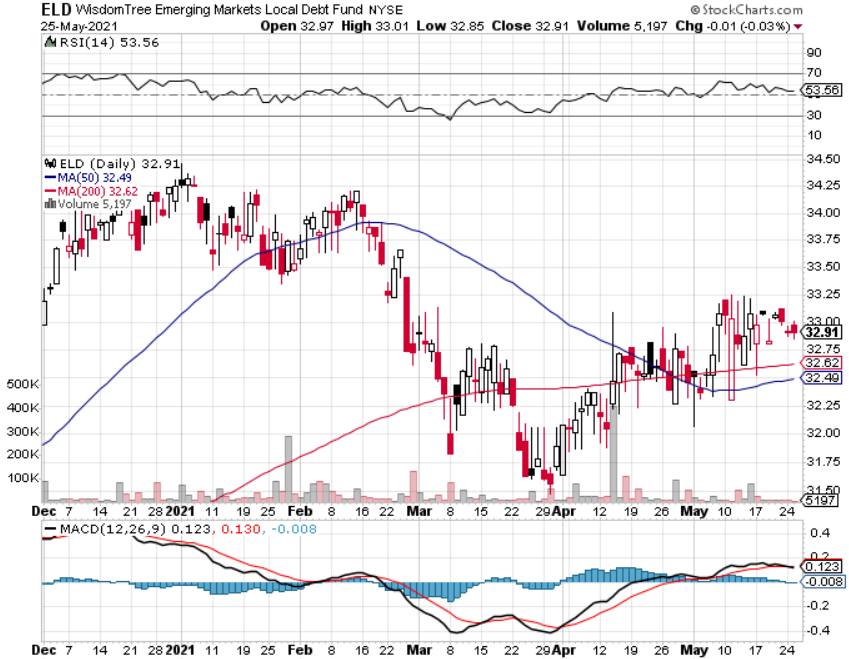 Municipal Bonds (MUB) – 0.93%  Mix of AAA, AA, and A rated bonds
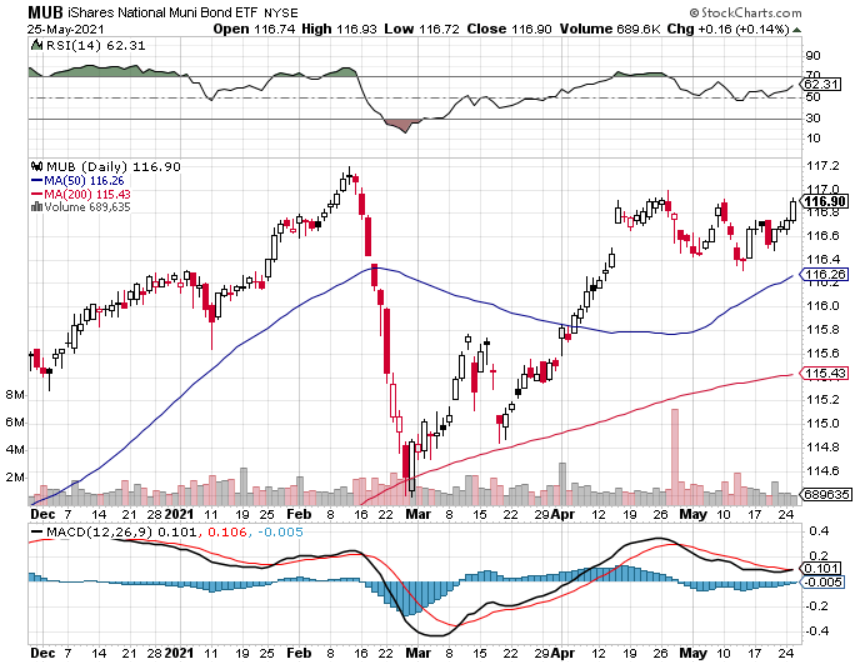 Foreign Currencies – Dollar Collapse
*US Dollar Hits New 2021 Low, as the interest rate rally stalls. *Massive over issuance of debt by the US government to fund the covid recovery is another nail in the coffin.*Europe is getting positive yield support for the first time in a decade*Expect more of the same. Buy (FXA) and (FXE) on dips.*Bitcoin is the Most Crowded State in the World, dropped 55% in6 weeks and 30% in one day*Keep selling short all  US dollar rallies, its yield support is gone forever, Buy (FXA) and (FXE) on dips.
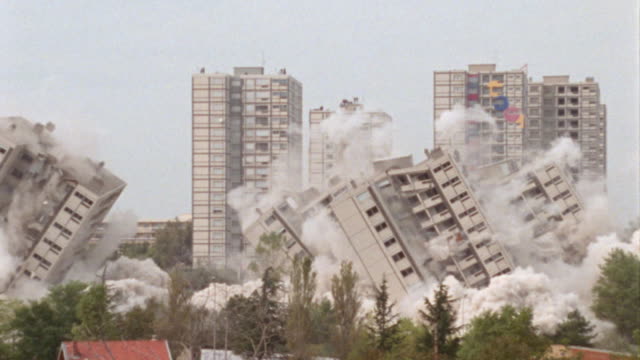 Japanese Yen (FXY), (YCS)
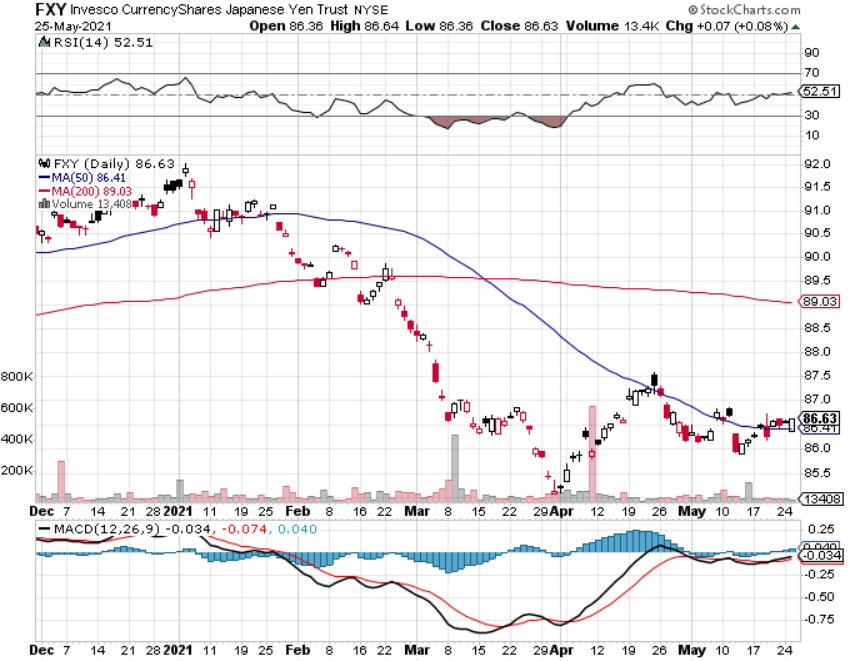 Euro ($XEU), (FXE), (EUO)-
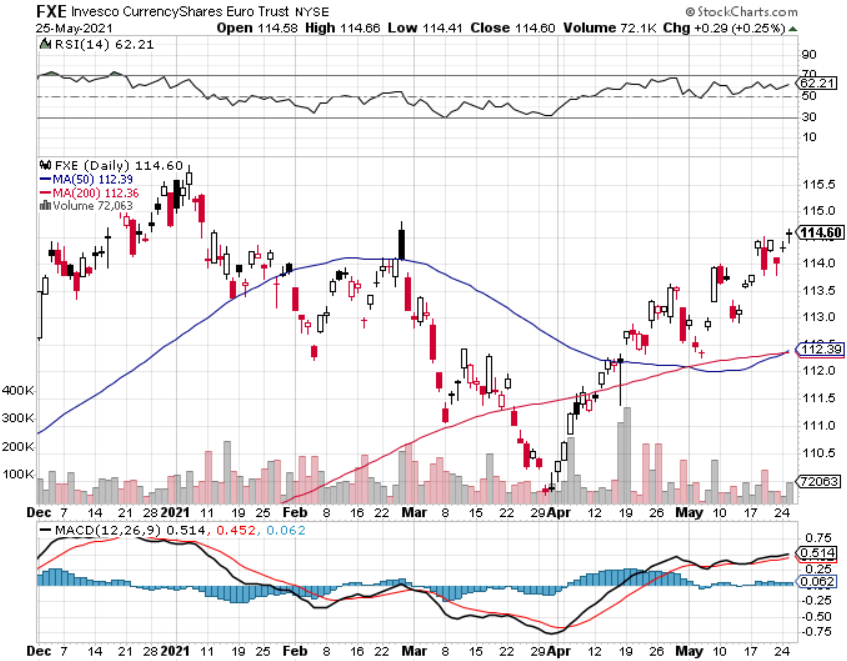 British Pound (FXB)-
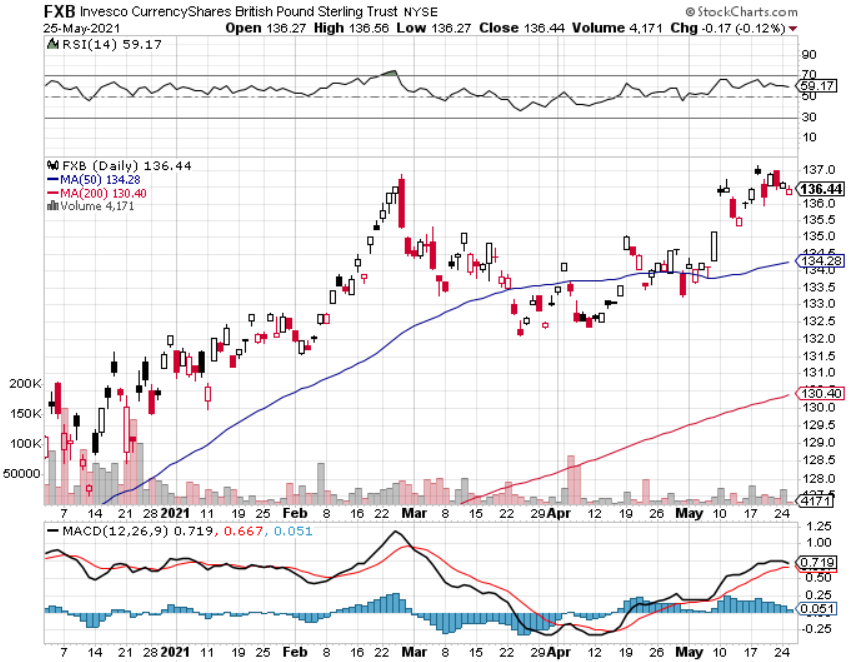 Australian Dollar (FXA)- The Global Recovery Playtook profits on long 8/$67-$69 call spread
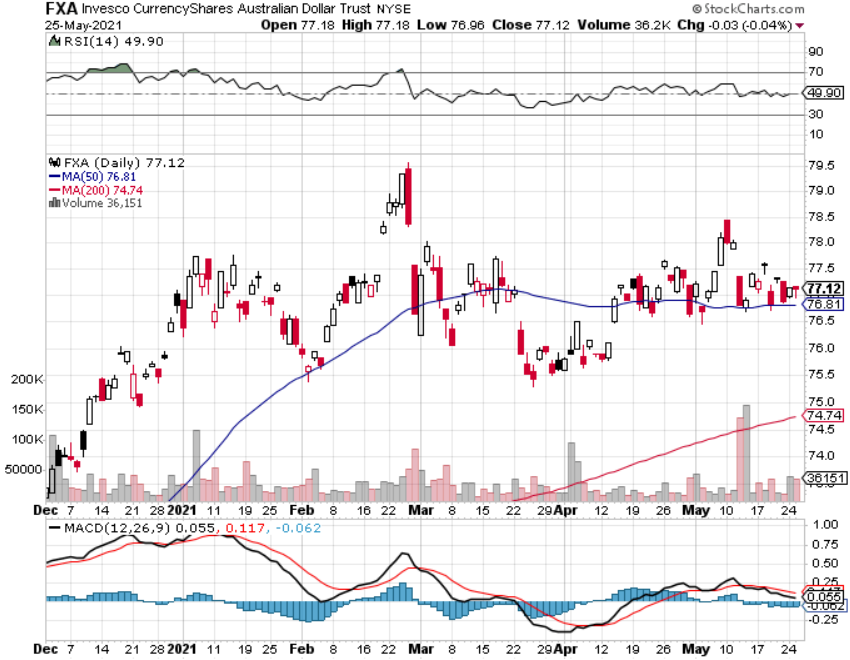 Emerging Market Currencies (CEW)
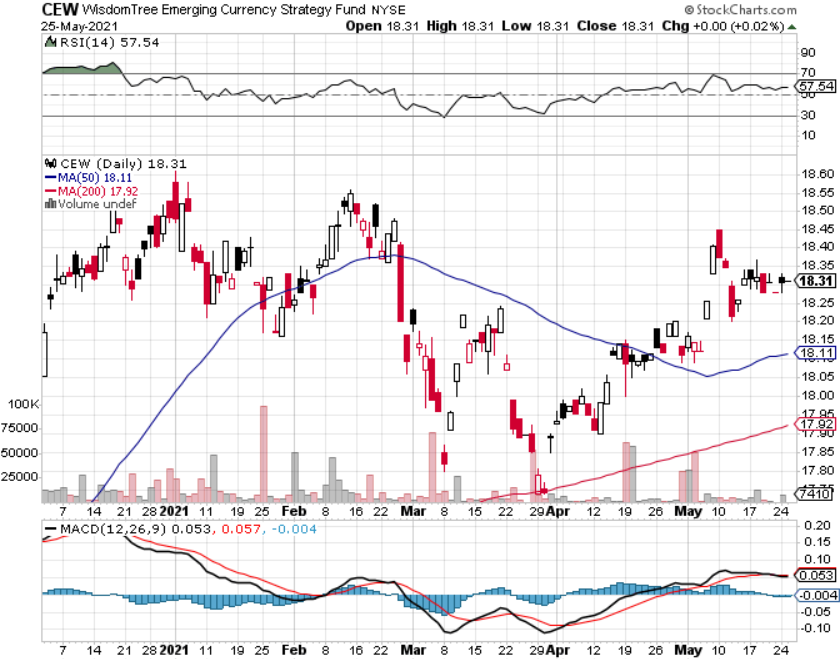 Chinese Yuan- (CYB)-
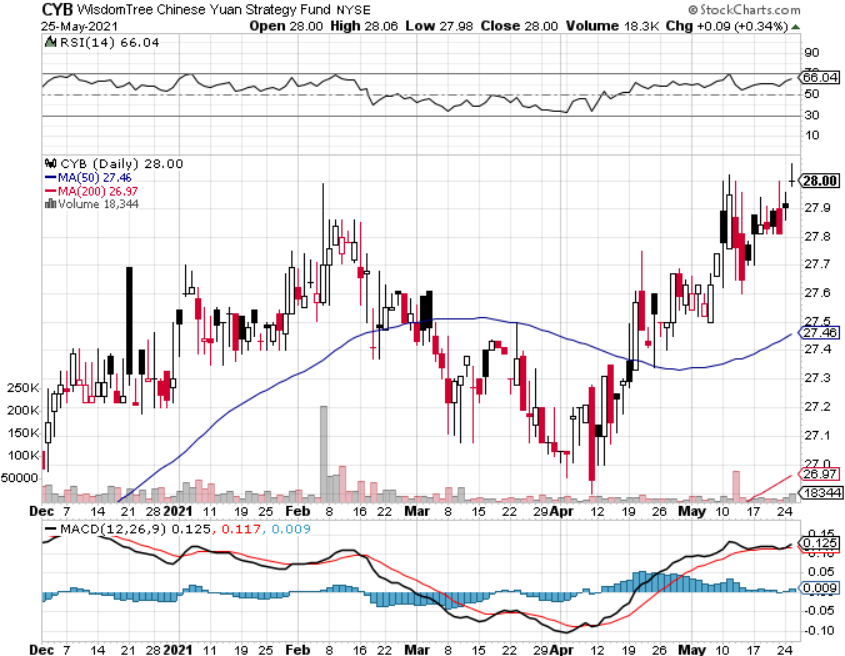 Bitcoin- Crash! Down 55% in 6 weeks
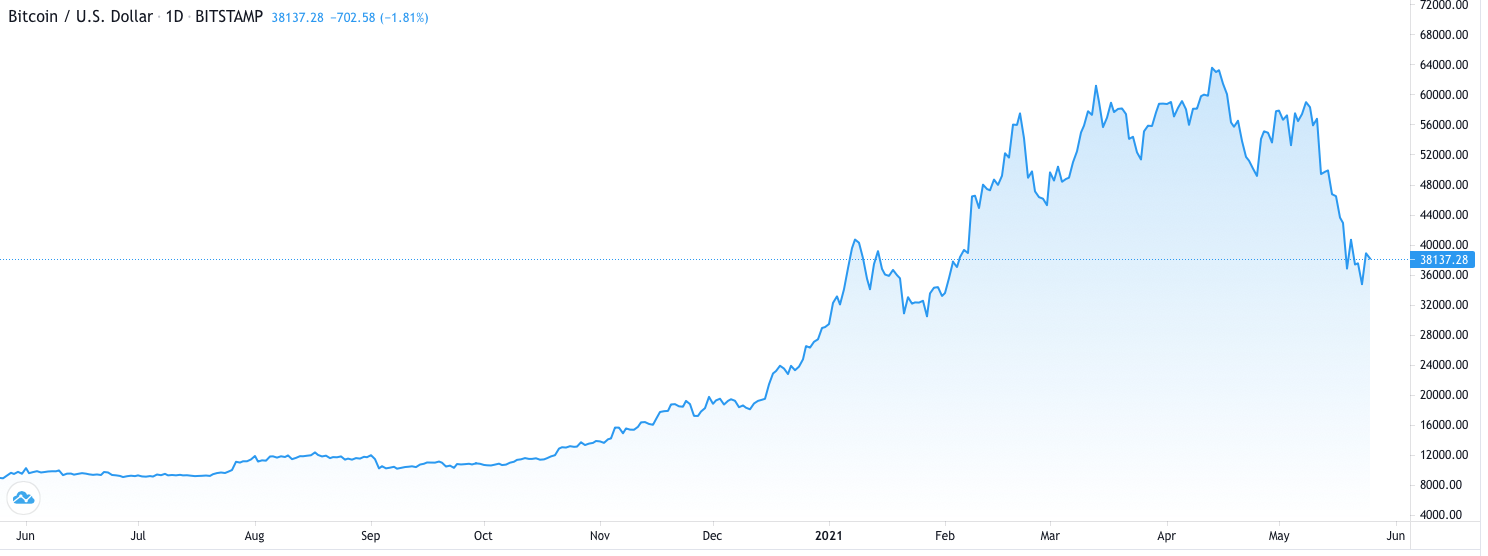 Energy – Ransom Payment
*Colonial Pipeline comes back on stream after payment of a $5 million ransom*Oil has been trapped in narrow two-month range. Economic recovery boost is offset by long term bear trend*The end of oil is upon us, but it may take 30 years to unwind existing infrastructure*All US car production will be electric by 2035, wiping out half of all US oil consumption*Oil consumption will become a China only business,with them already taking 80% of all Persian Gulf output*China Slowdown Could Bring oil and Copper Correction *Avoid all energy plays like the plague, it’s the newbuggy whip industry as the US de-carbonizes
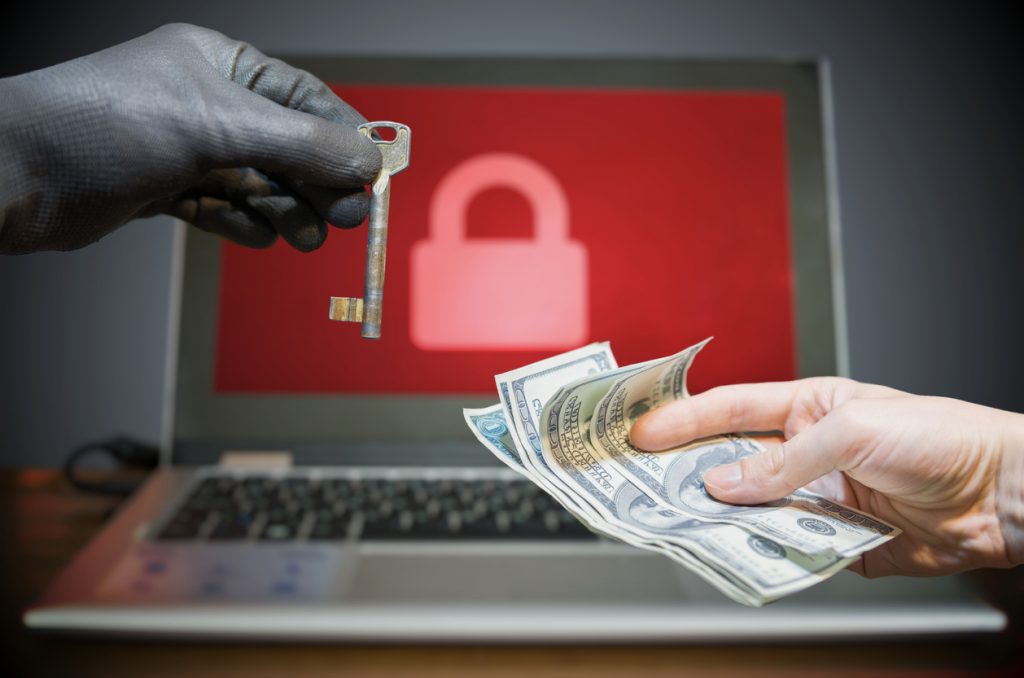 Oil-($WTIC)
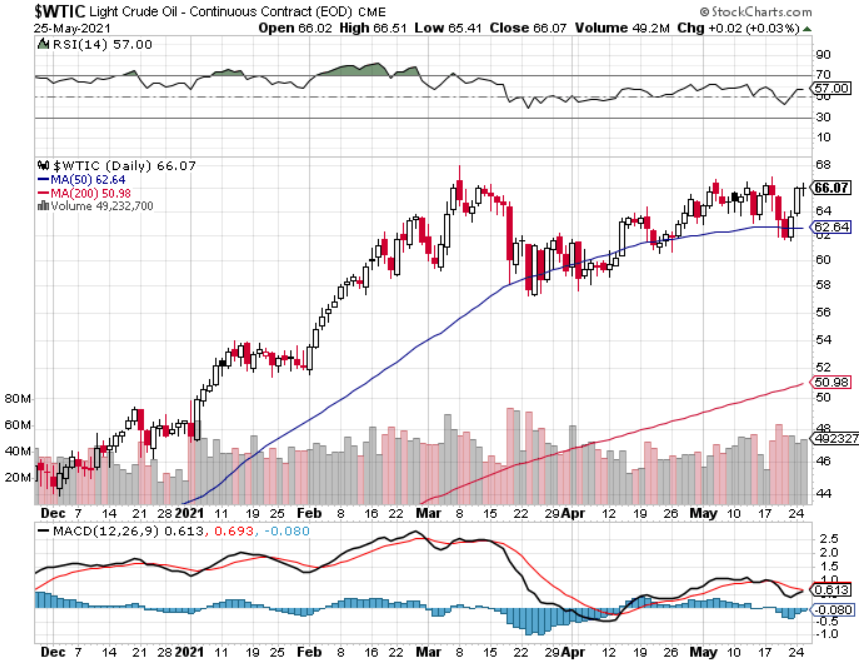 United States Oil Fund (USO)long 10/$9.50-$10 Vertical bull call spread
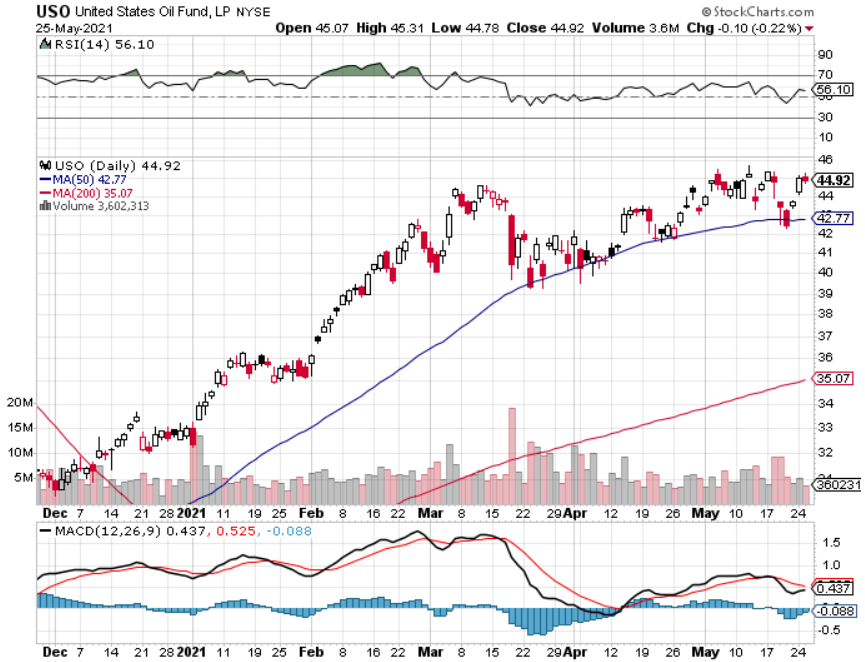 Energy Select Sector SPDR (XLE)-No Performance!(XOM), (CVX), (SLB), (KMI), (EOG), (COP)
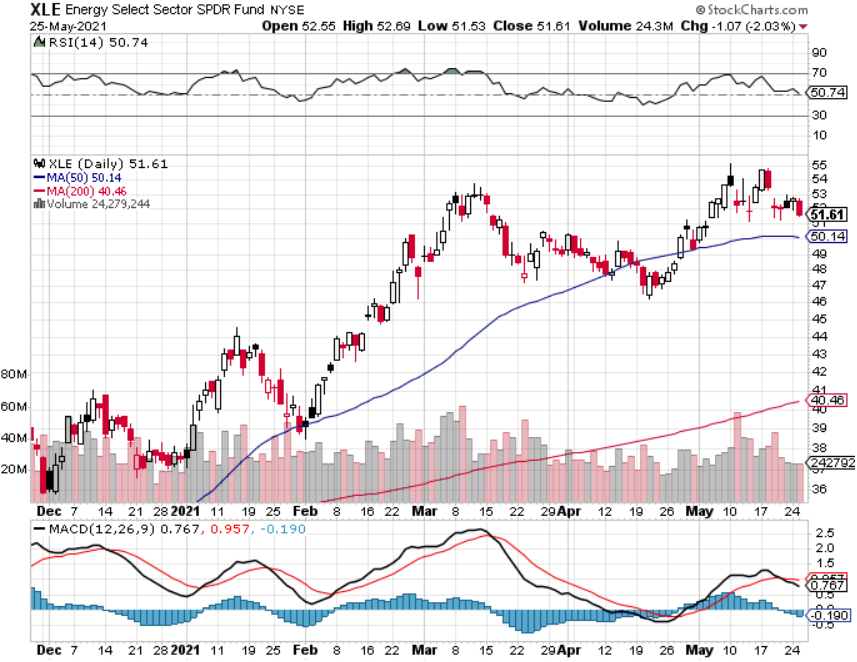 Halliburton (HAL)-
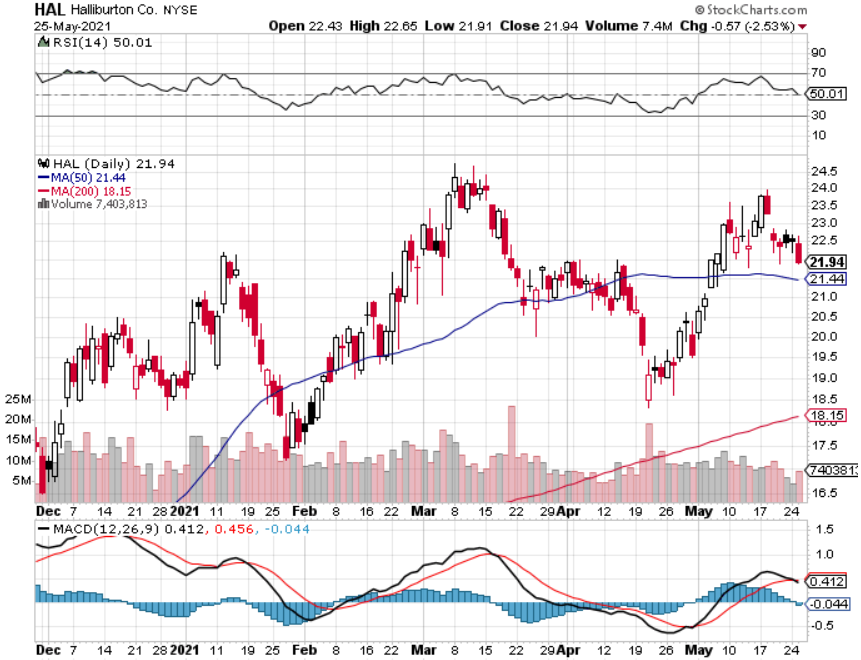 Natural Gas (UNG) -
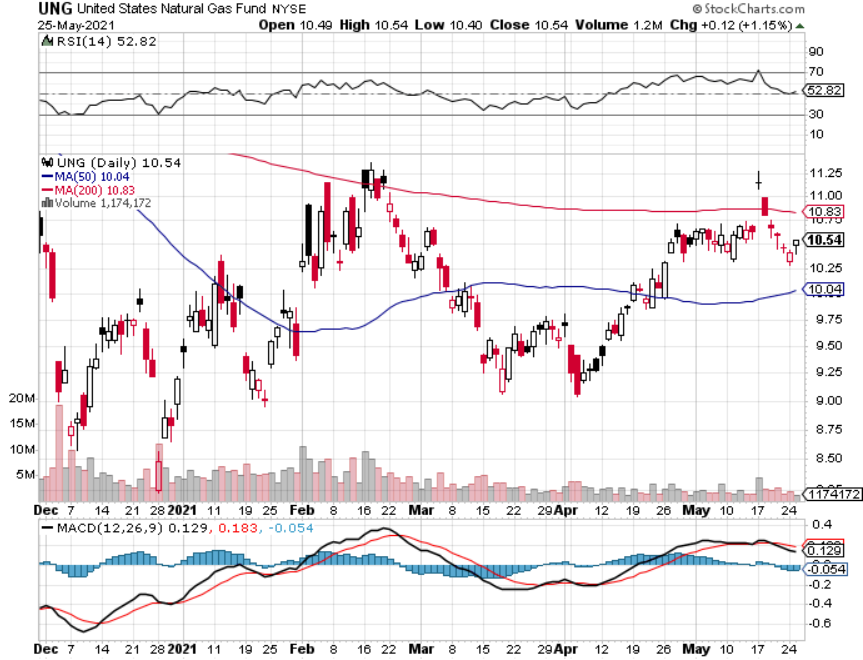 Precious Metals – Back to Life
*Why is the Gold Hedge Working this Time?*The Barbarous relic is finally giving investors the insurance and the downside hedge they need, after failing to do so during the last correction in February*That’s because interest rates were spiking in the winter but aren’t now. Interest rates are the enemy of all no yielding assets, like precious metals Long-term rising interest rates remain a threat to precious metals*Gold rallies 12% and silver 18% on a flight to safety bid*Gold will eventually recover when US borrowingbecomes so massive it undermines the value of the US dollar, even in the face of higher interest rates
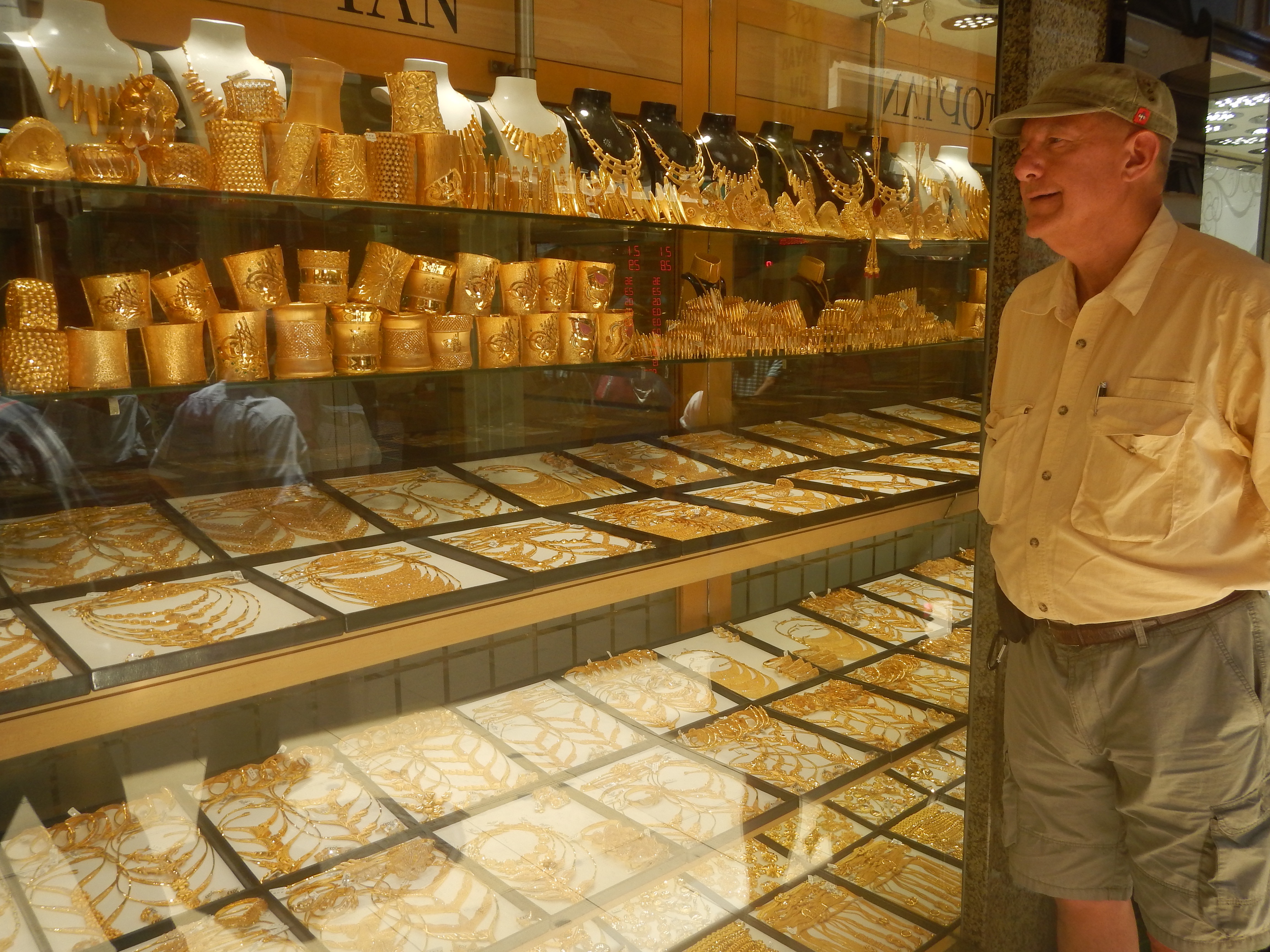 Gold (GLD)- Melt Up
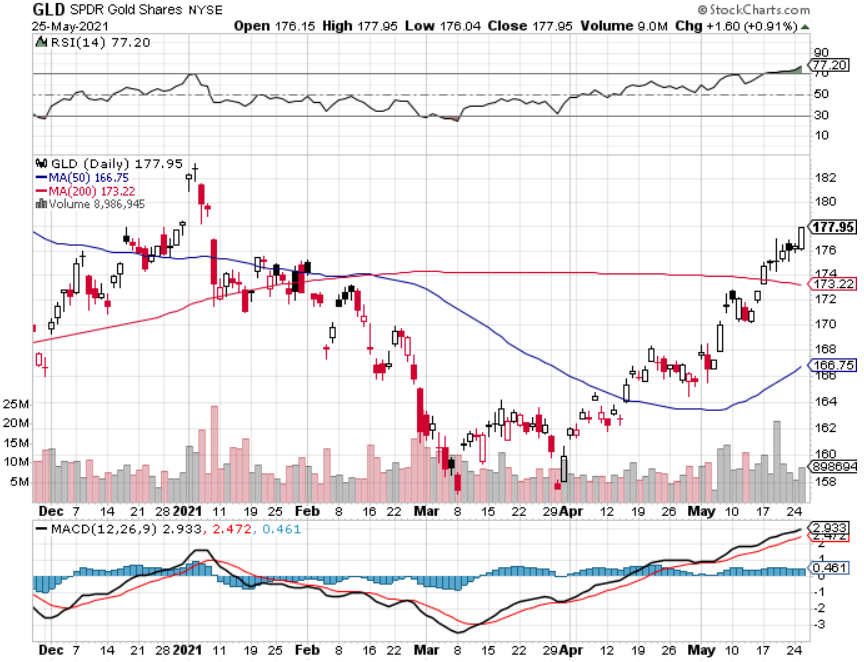 Market Vectors Gold Miners ETF- (GDX) –
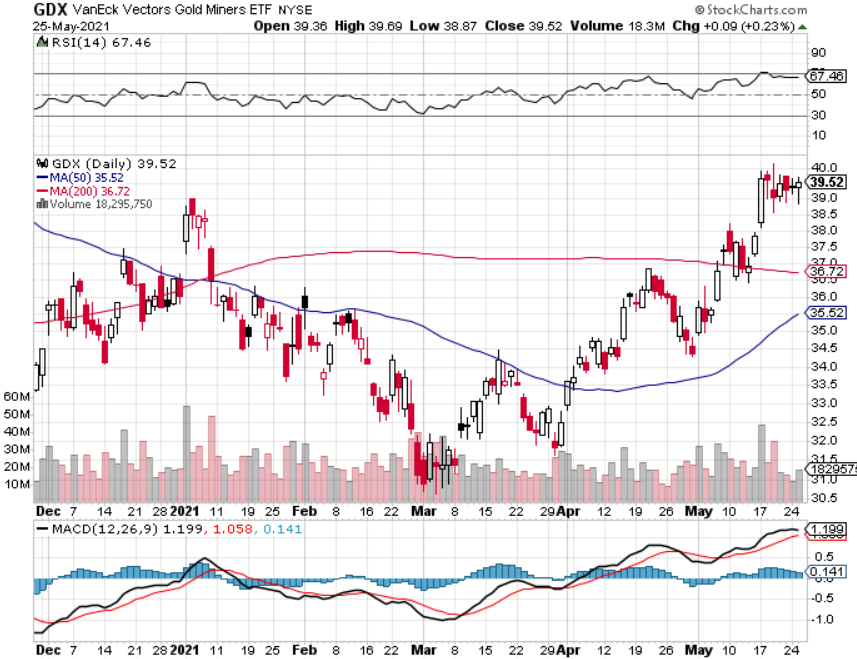 Barrick Gold (GOLD)took profits on long 1/$21-$23 call spreadtook profits on long 11/$22-$24 call spread
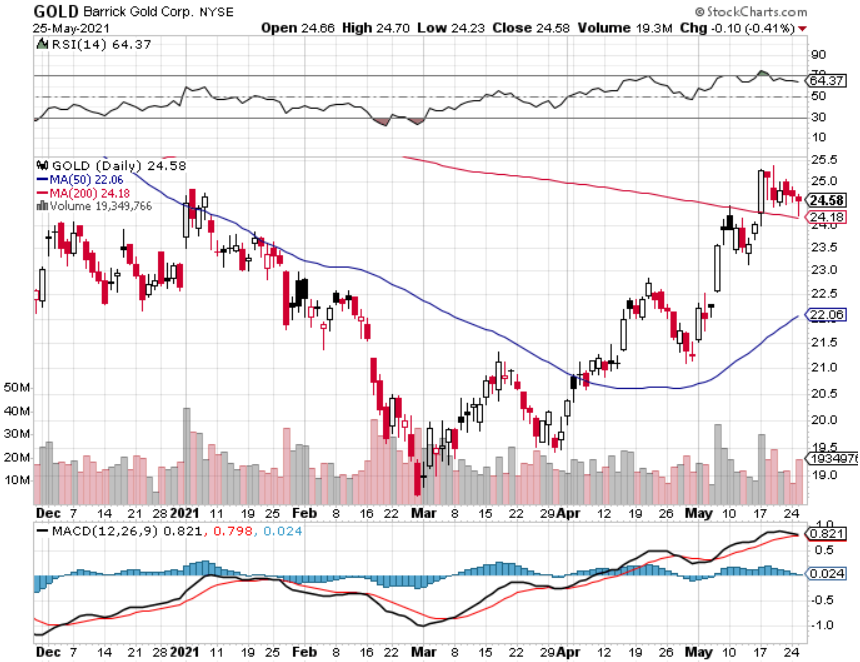 Newmont Mining- (NEM)-took profits on long $55-60 call spread
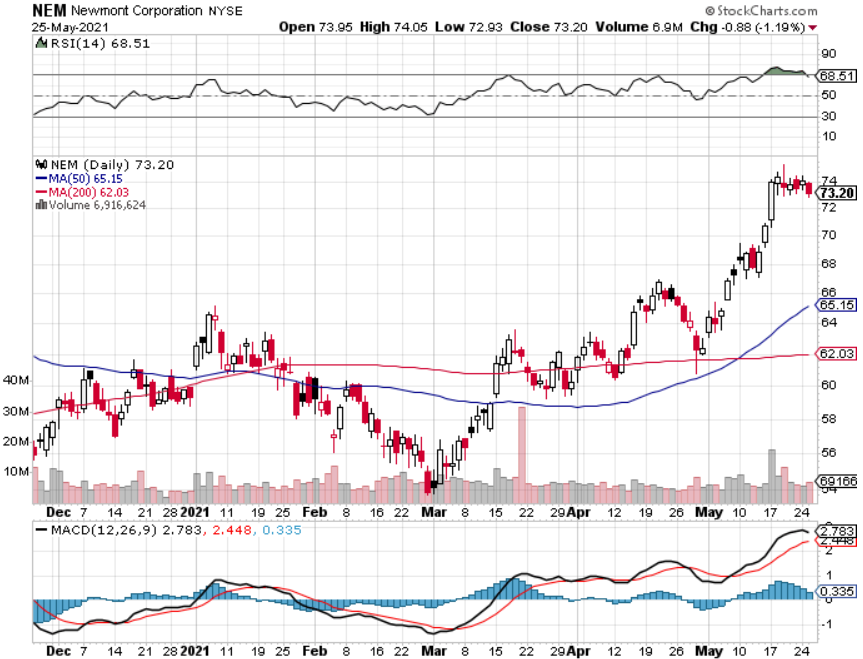 Silver- (SLV)-took profits on long 11/$19-$20 call spread
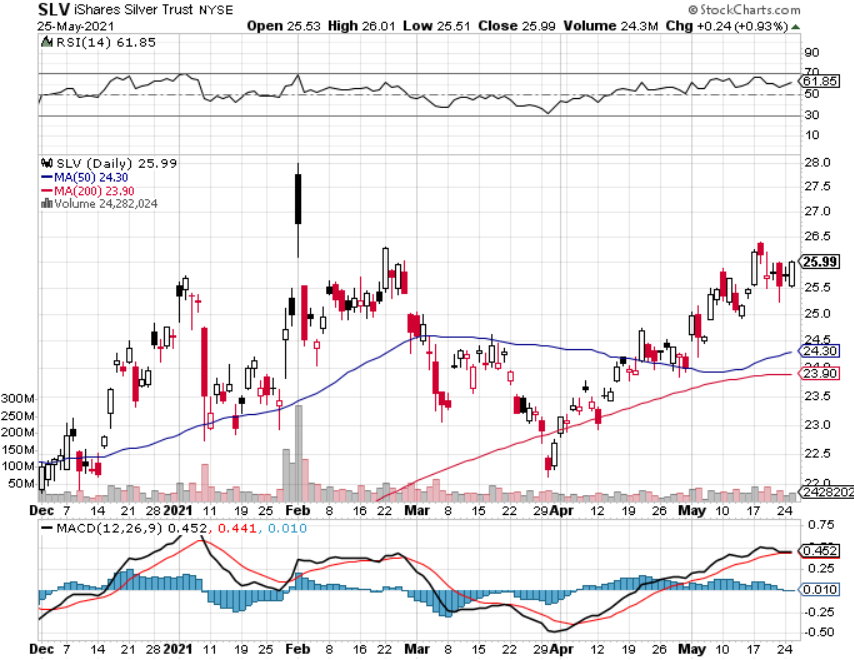 Silver Miners - (SIL)-
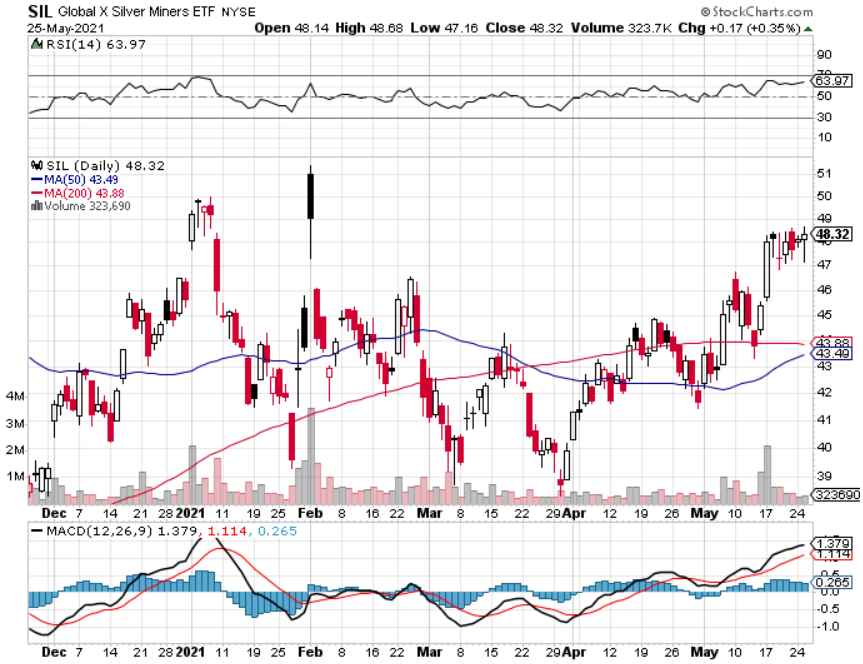 Wheaton Precious Metals - (WPM)-took profits on long 2/$39-41 call spread
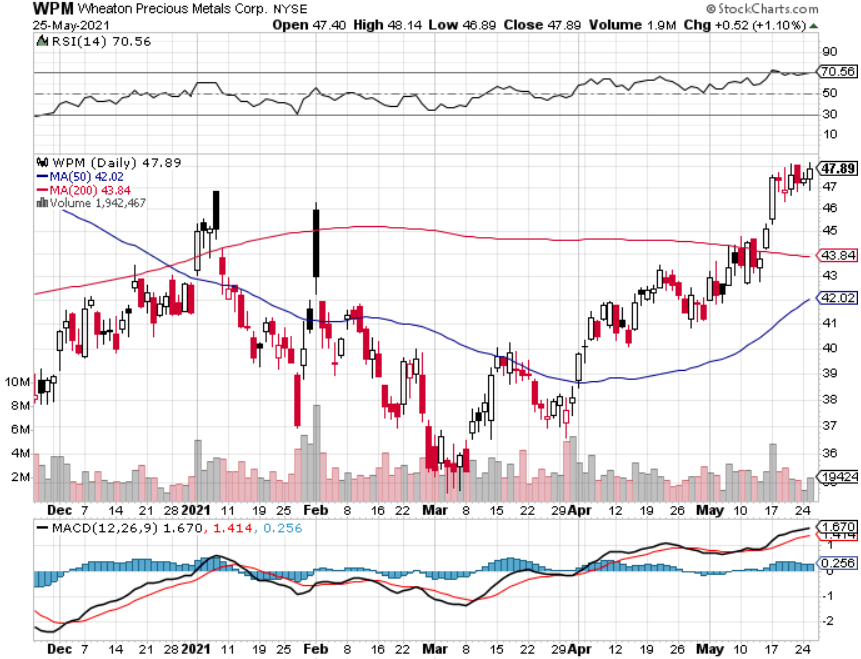 Copper (COPX)-Uptrend at Risk
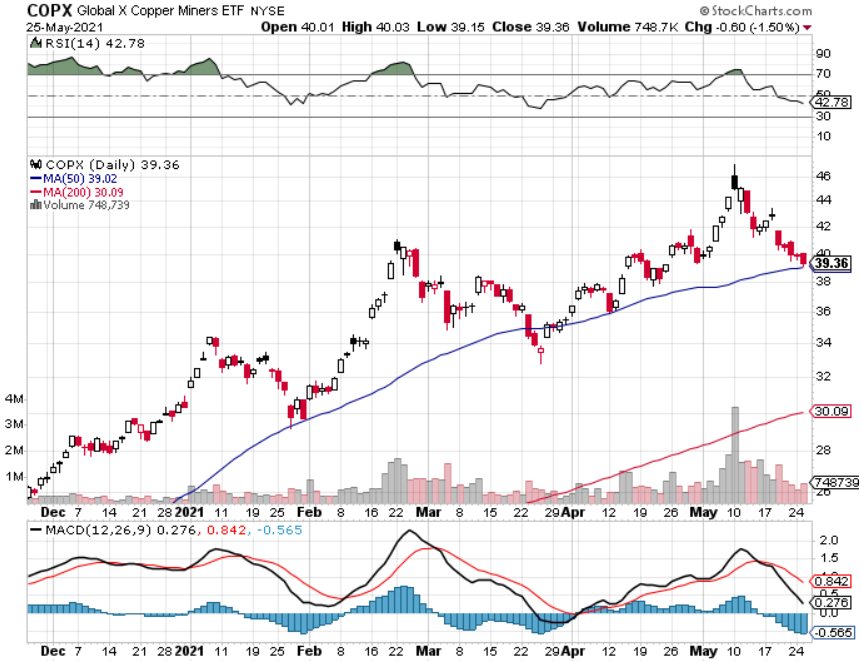 Real Estate – Diving Sales
*Existing Home Sales Drop 2.7%, in April to 5.85 million units*Inventories are down 20% YOY to only an unimaginable two-month supply *Sales of homes over $1 million are up an incredible 214% YOY *Housing Starts Dive, as builders run out of materials at reasonable prices. *Single family homes took the big hit, down 13.4% to 1.08 million*Permits are still up 70% YOY from when Covid completely shut the industry down*Builder are including contingency clauses which allow price rises after the sale, a first. *There is a massive flight from cities to region towns, especially resorts, causing prices to double in a year*Homebuilding costs are up 12% YOY, especially for lumber.
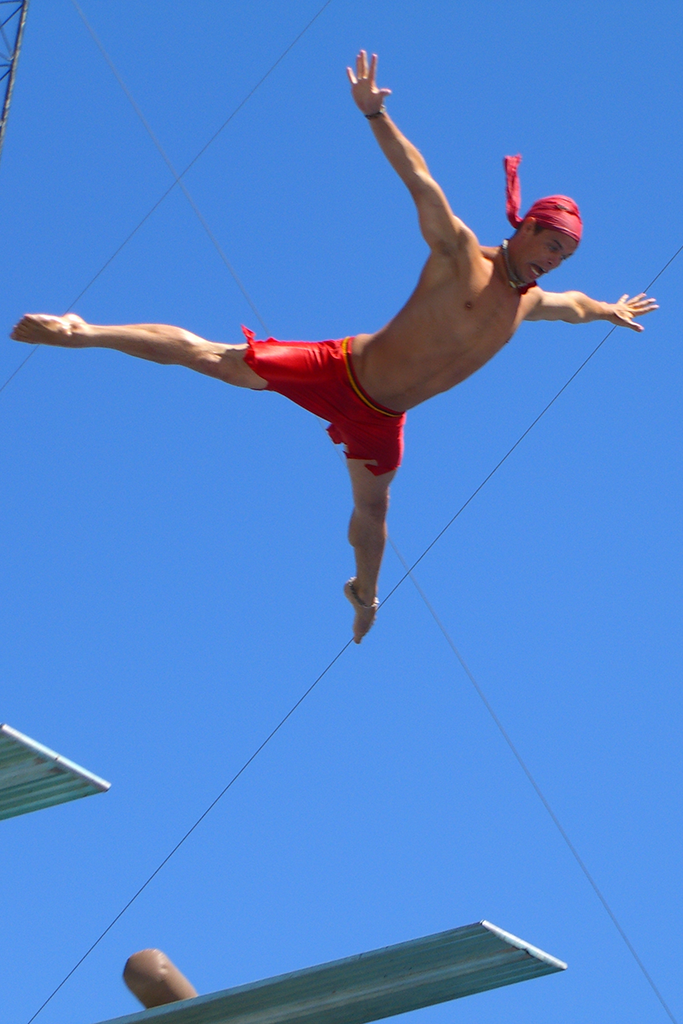 S&P Case ShillerUp 13.2% for MarchPhoenix +20.0%, San Diego 19.1%, Seattle 18.3%
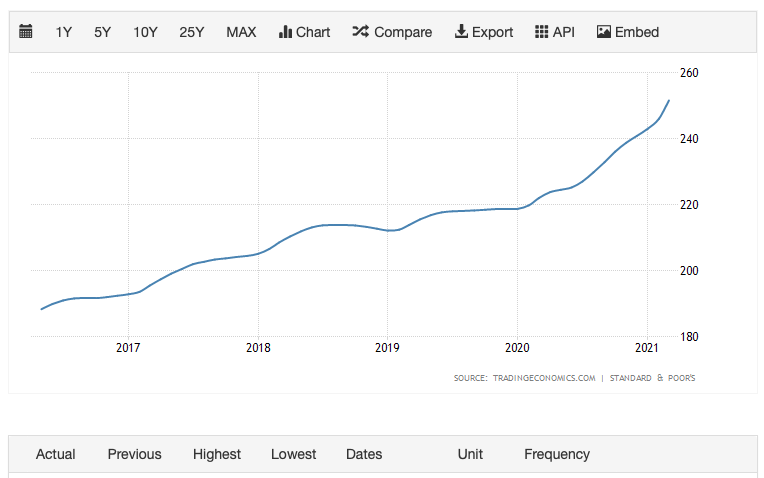 Crown Castle International (CCI) – 3.42% yielding cell phone Tower REIT
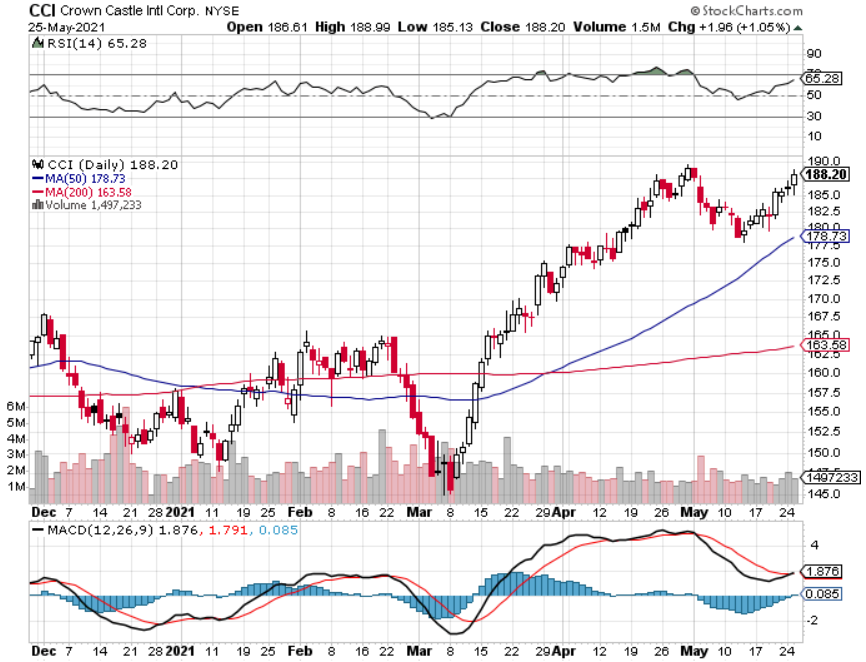 US Home Construction Index (ITB)(DHI), (LEN), (PHM), (TOL), (NVR)
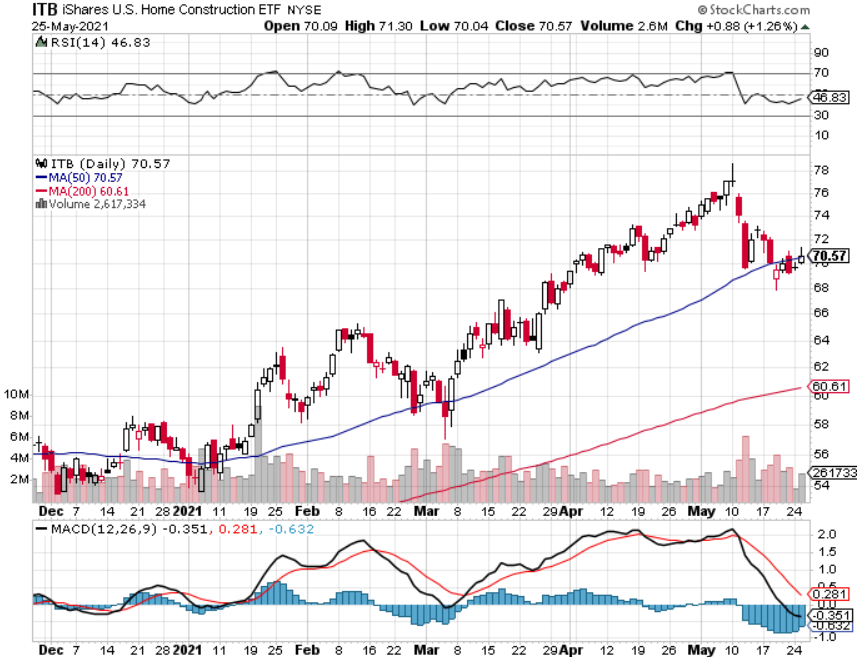 Trade Sheet-So What Do We Do About All This?
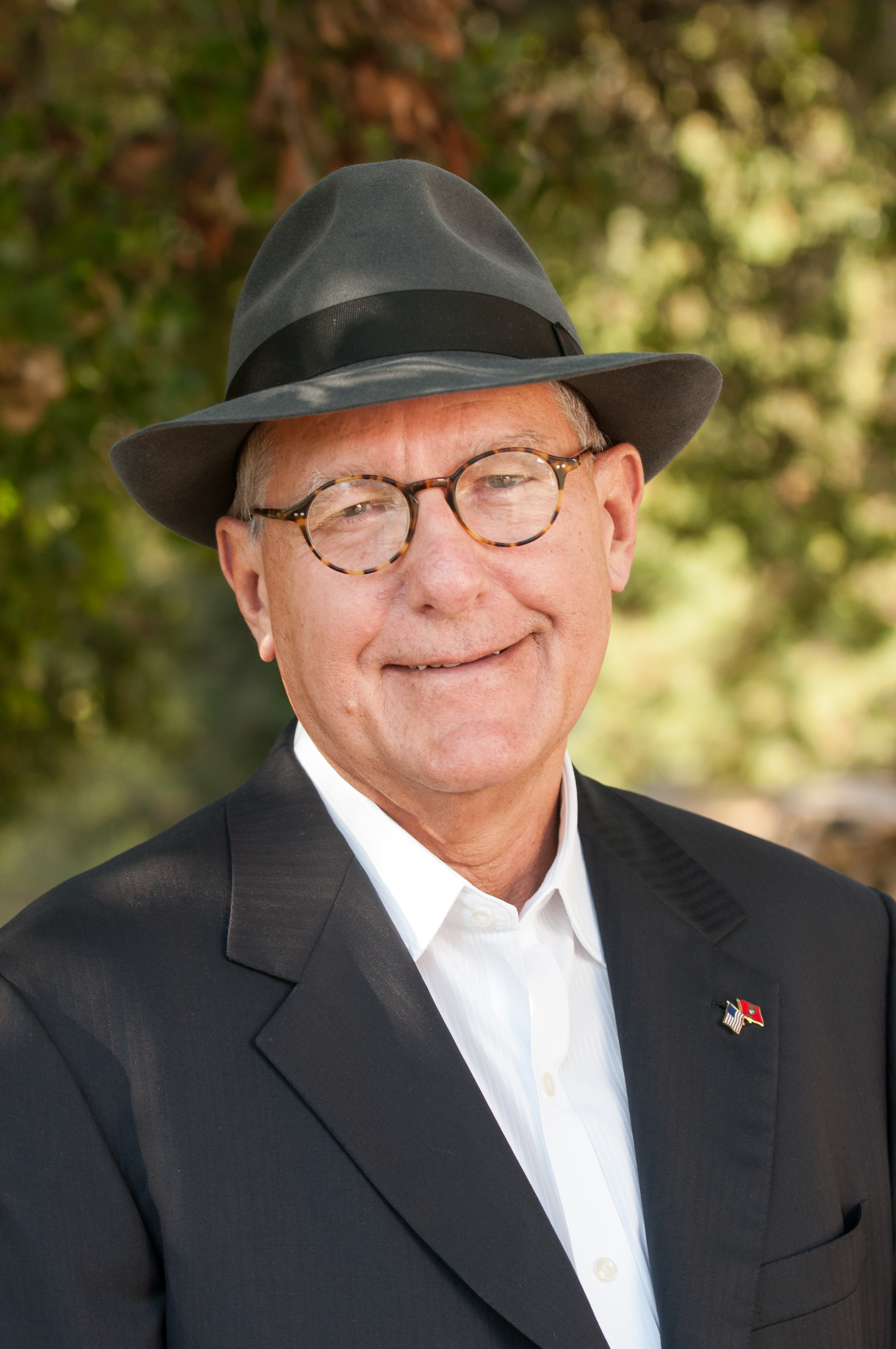 *Stocks – buy dips aggressively*Bonds – sell rallies aggressively*Commodities-buy dips aggressively*Currencies- sell US dollar rallies*Precious Metals – buy dips*Energy – stand aside*Volatility - sell short over $30*Real estate – buy dips
Next Strategy Webinar12:00 EST Wednesday, June 16, from Lake Tahoeemail me questions at support@madhedgefundtrader.com
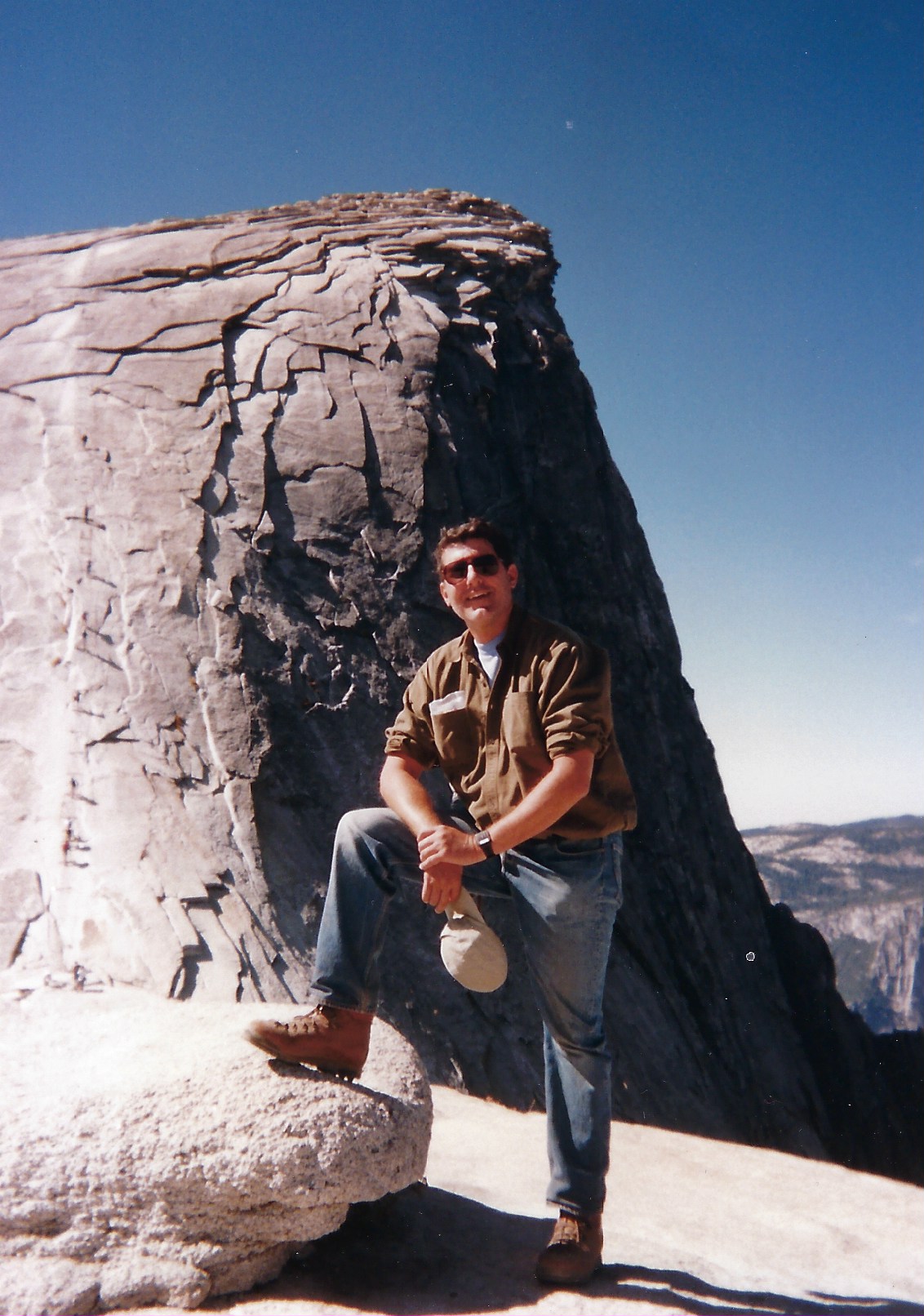 Good Luck and Good Trading!